Les mots…
Renaud
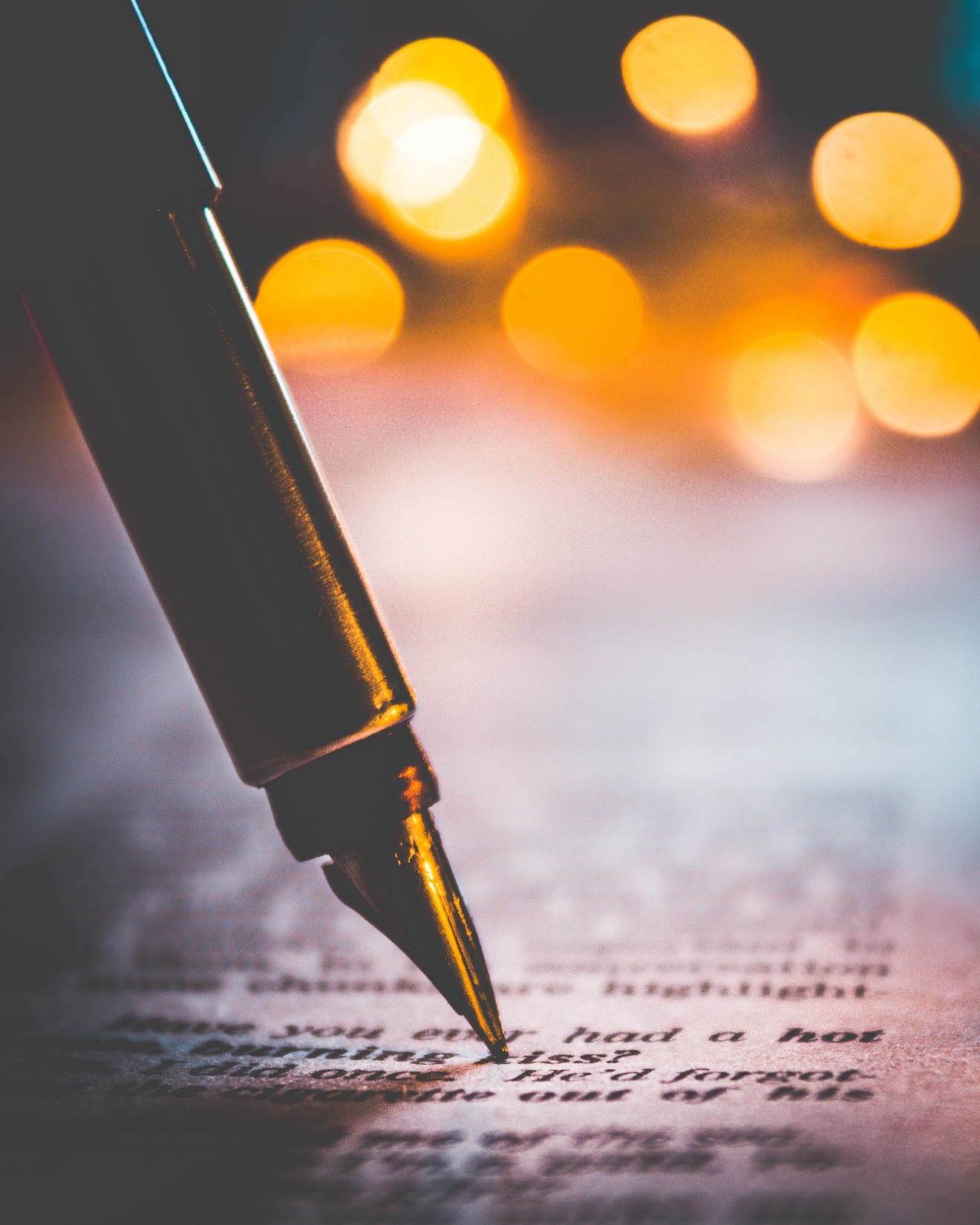 C’est pas donné aux animauxPas non plus au premier blaireauMais quand ça vous colle à la peauPutain qu’est-ce que ça vous tient chaudÉcrire et faire vivre les motsSur la feuille et son blanc manteauÇa vous rend libre comme l’oiseauÇa vous libère de tous les mauxÇa vous libère de tous les maux
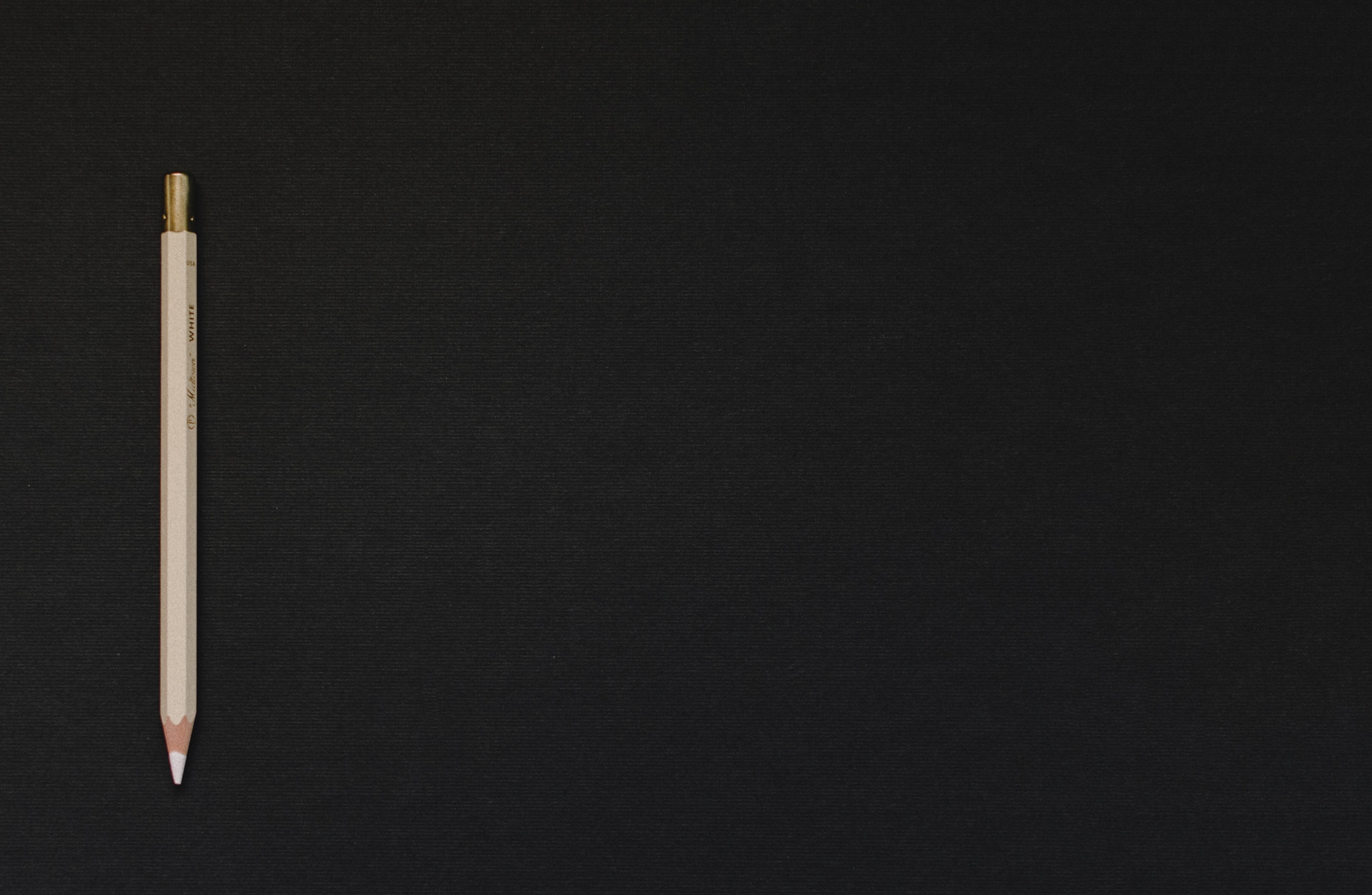 C’est un don du ciel, une grâceQui rend la vie moins dégueulasseQui vous assigne une placePlus près des anges que des angoisses
Poèmes, chansons, brulotsVous ouvrent des mondes plus beauxDes horizons toujours nouveauxQui vous éloignent des troupeauxEt il suffit de quelques motsPour toucher le cœur des marmotsPour apaiser les longs sanglotsQuand votre vie part à vau-l’eauQuand votre vie part à vau-l’eau
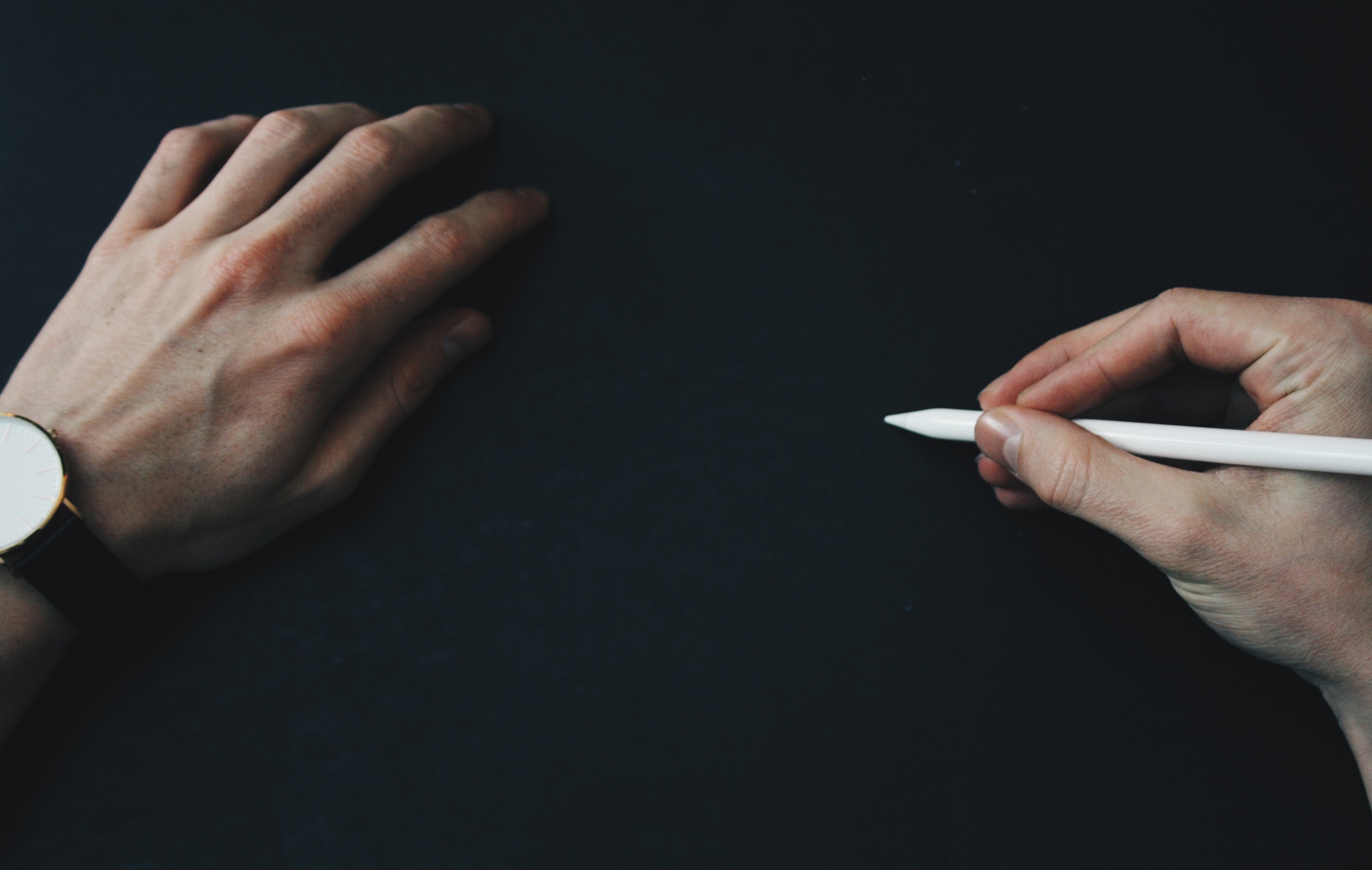 C’est un don du ciel, une grâceQui rend la vie moins dégueulasseQui vous assigne une place
Plus près des anges que des angoisses
Les poèmes d’un LéautaudCeux d’un Brassens, d’un NougaroLa plume d’un Victor HugoÉclairent ma vie comme un flambeauAlors gloire à ces hérosQui par la magie d’un styloEt parce qu’ils font vivre les motsEmmènent mon esprit vers le hautEmmènent mon esprit vers le haut
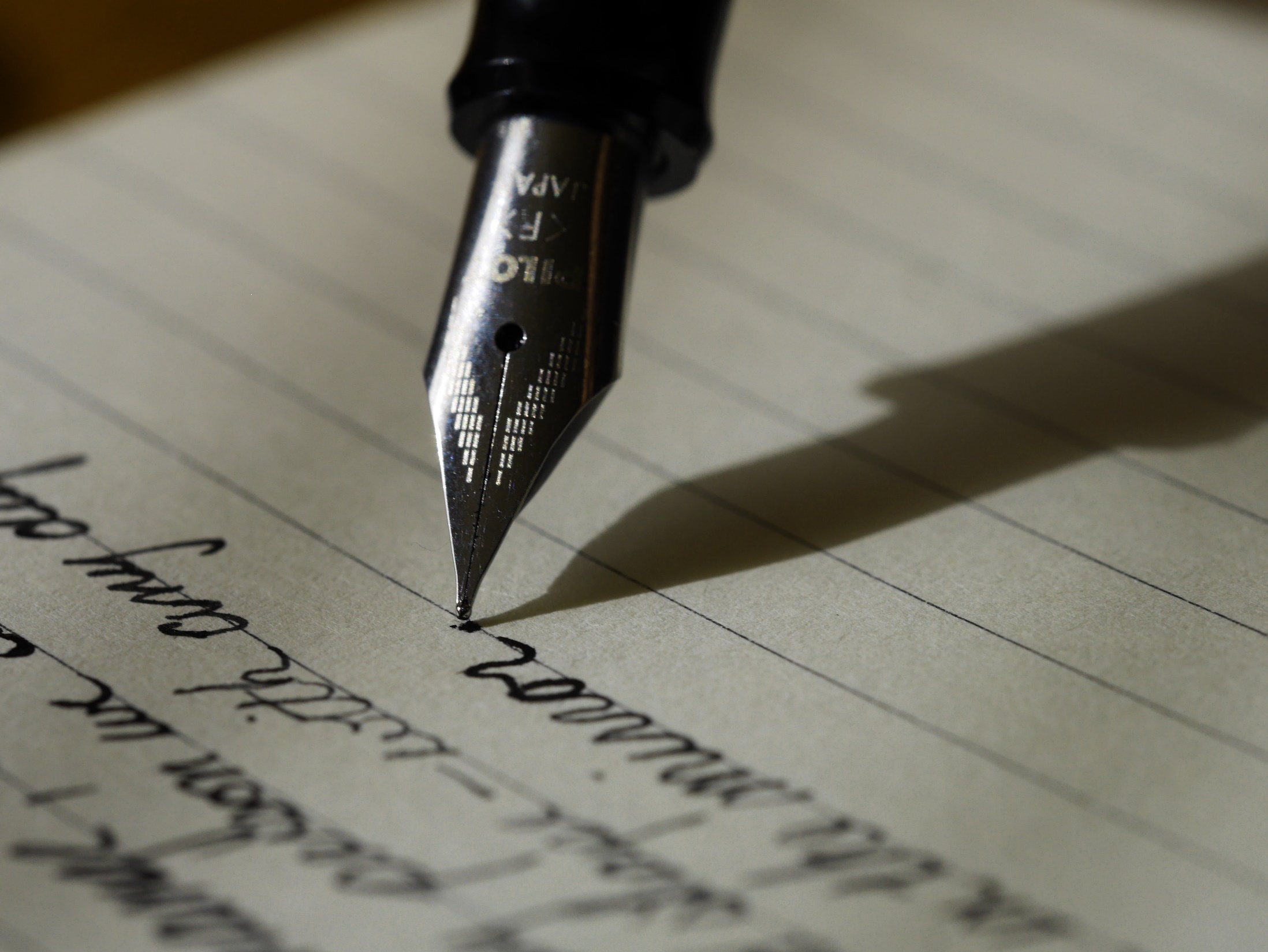 C’est un don du ciel, une grâceQui rend la vie moins dégueulasseQui vous assigne une placePlus près des anges que des angoissesQui vous assigne une placePlus près des anges que des angoisses
Petit résumé des rencontres précédentes…
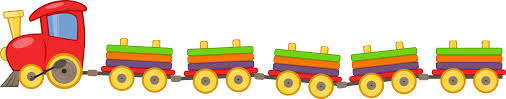 Alphalive
#1
#2
#6
#3
#5
#4
Pour accrocher les wagons…
#1
Comme une intime évidence, j’ai ressenti sa présence.
Le sens de la vie…
#2
Qui est Jésus ?
Il n’y a que trois possibilités :
- C’était un menteur et il le savait…
- C’était un malade mental totalement dénué de raison
- Il était réellement celui qu’il prétendait-être
#3
Pourquoi Jésus devait-il mourir ?
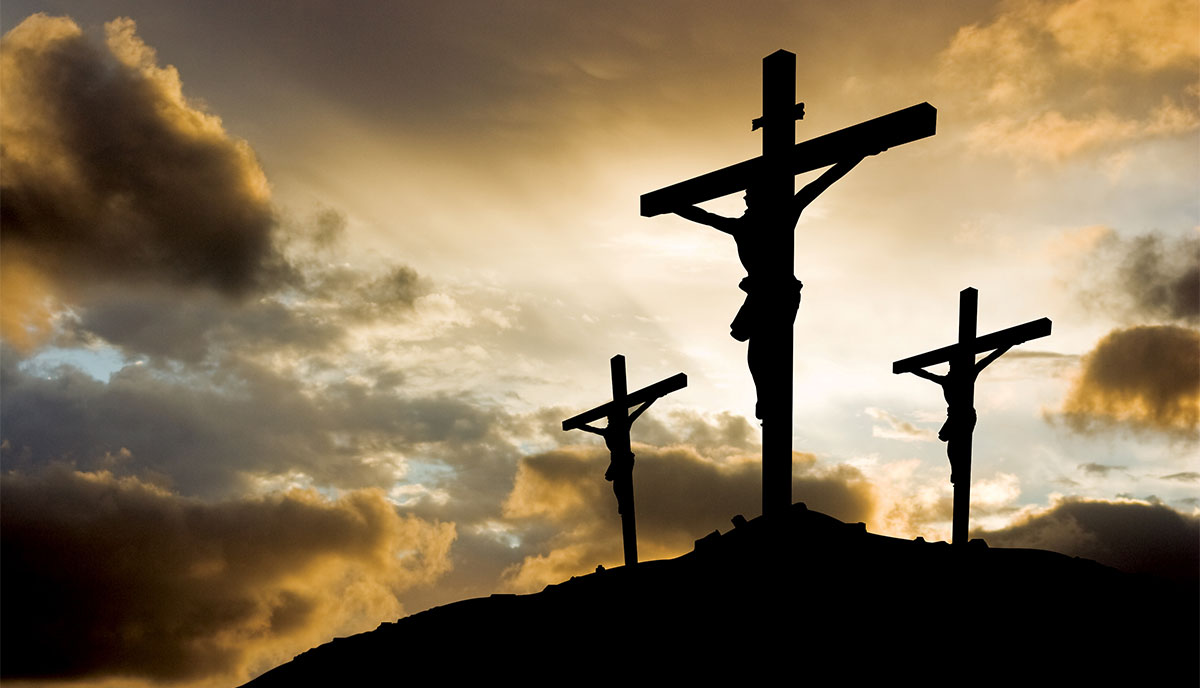 Pour nous réconcilier, avec lui, avec nous-même et avec nos semblables…
Pour pouvoir nous pardonner tout en étant juste…
Pour prendre notre place !
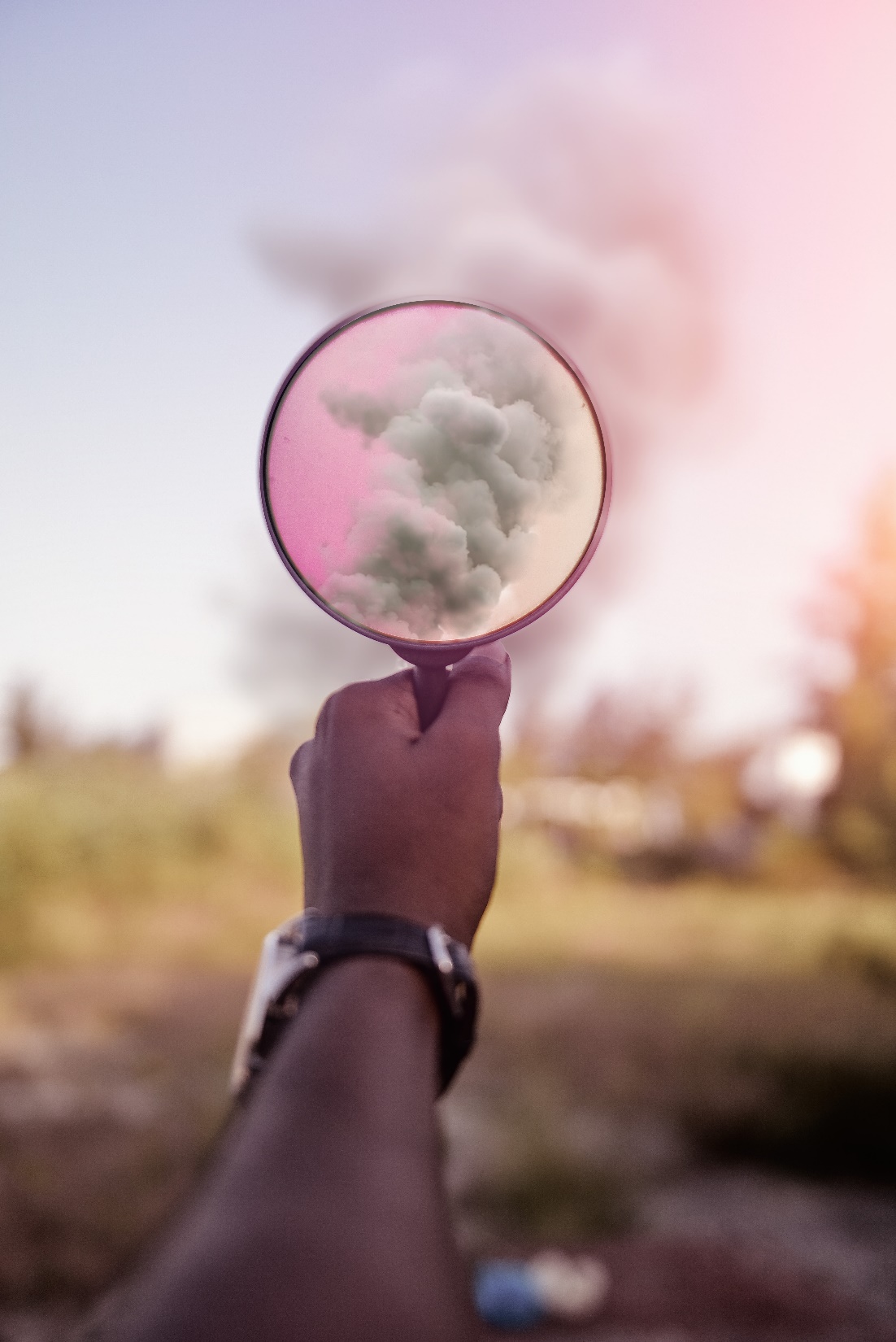 #4
La foi chrétienne ne fabrique rien, elle permet de voir ce que l’œil humain ne peut voir, mais qui est pourtant bien réel…
Elle nous permet de nous connecter à Dieu pour entrer en relation avec lui.
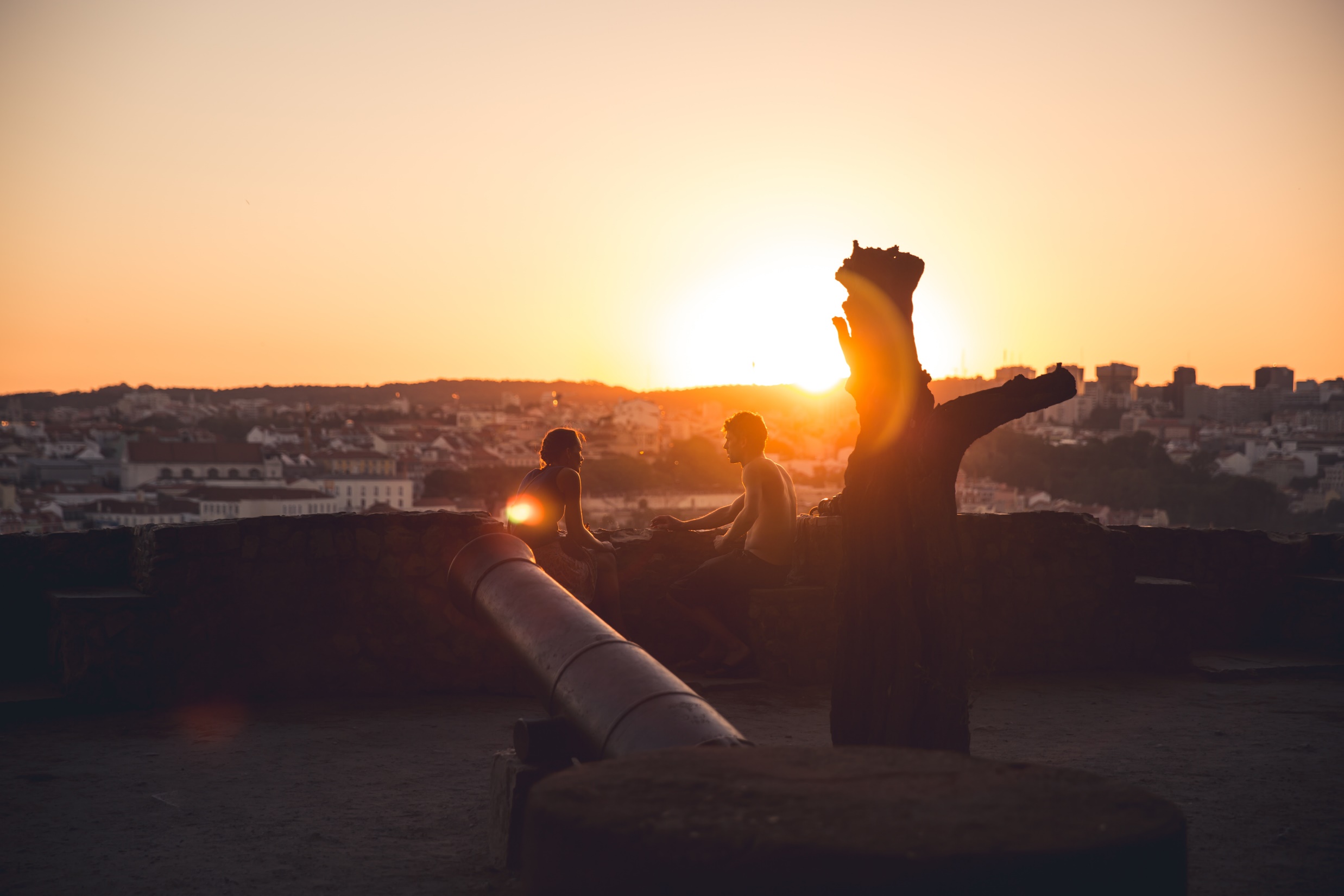 La conscience silencieuse de la présence de Dieu est la respiration de la prière……
La prière est un dialogue…
Un dialogue avec notre père…
Parcours Alphalive2021#6  – Lire la Bible : pourquoi et comment ???
?
?
?
?
?
?
?
?
?
?
?
?
?
?
?
?
?
?
?
?
?
Lire la Bible : Pourquoi, comment ?
?
?
?
?
?
?
?
?
?
?
?
?
?
?
?
?
?
?
?
?
?
?
?
?
?
?
?
Lire la bible ?
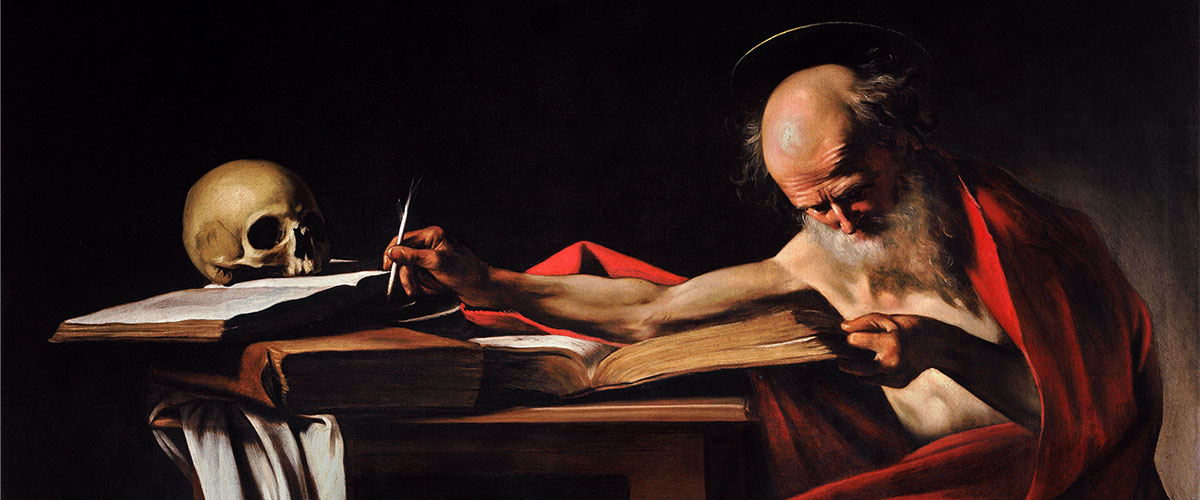 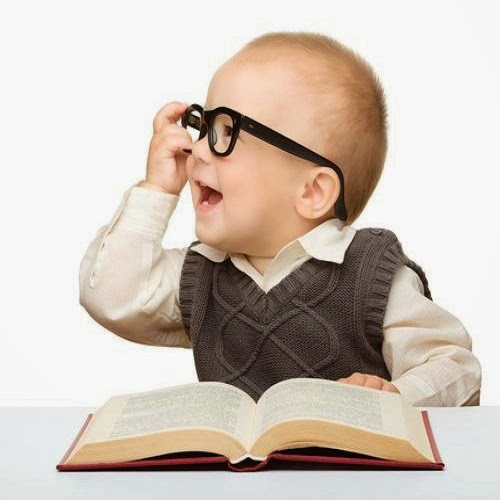 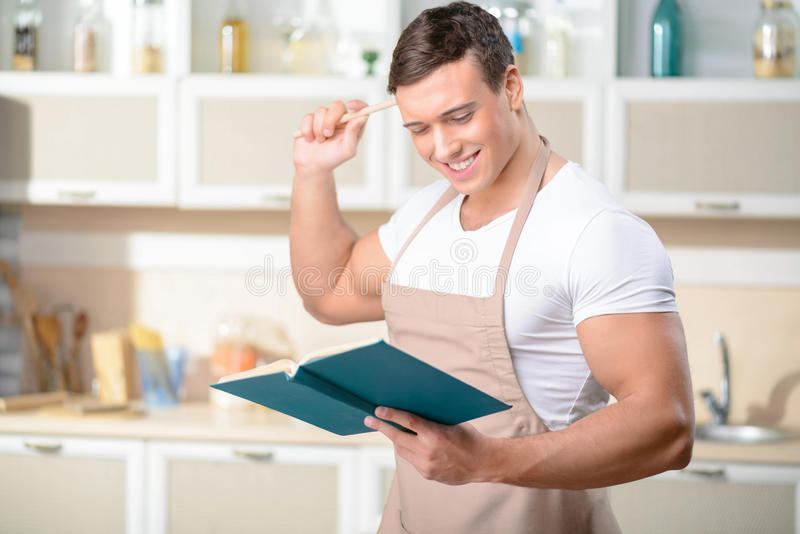 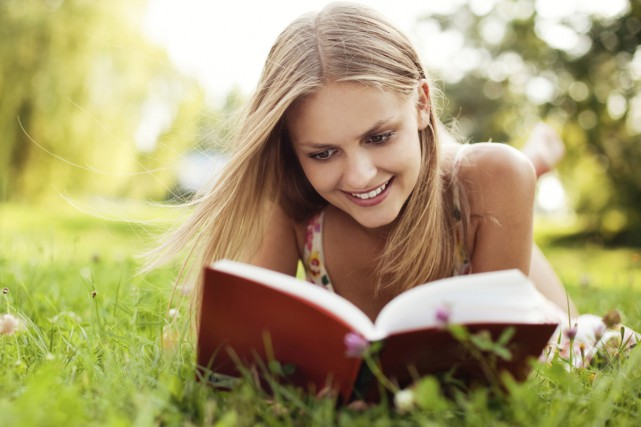 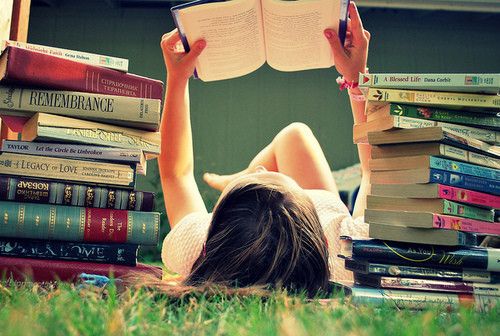 …ou lire la bible !
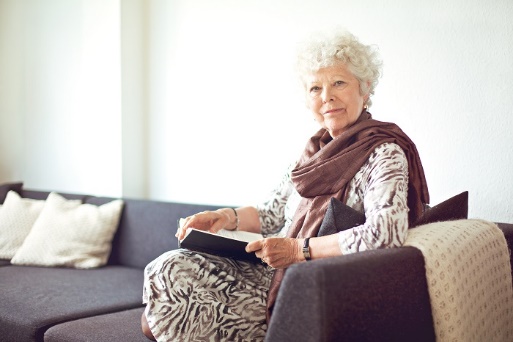 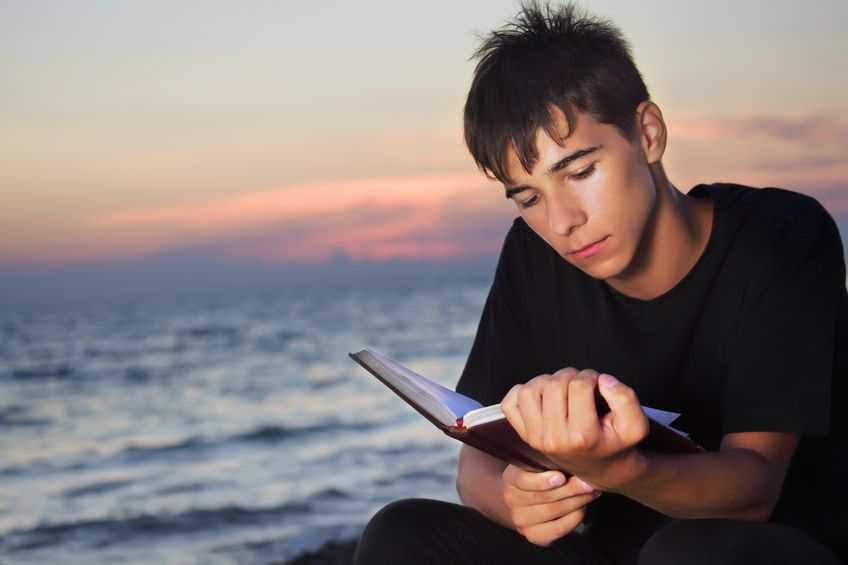 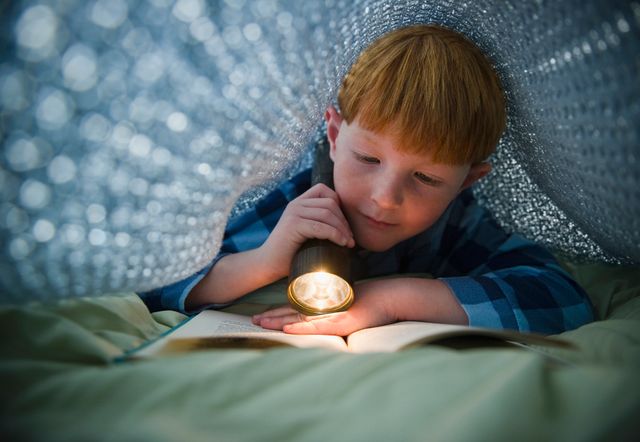 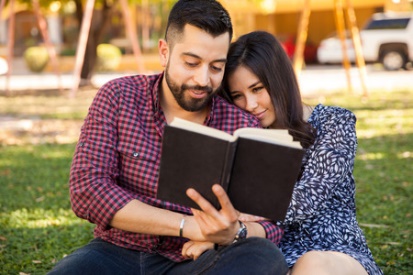 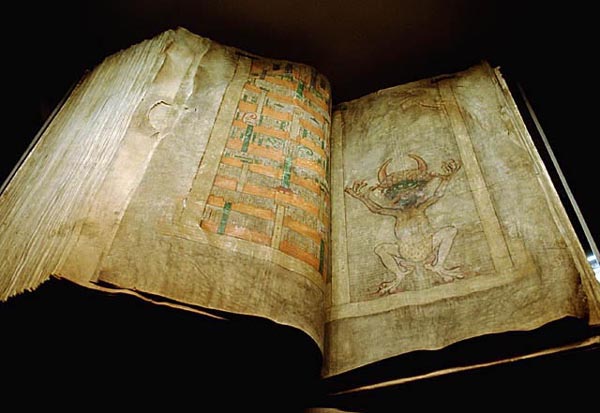 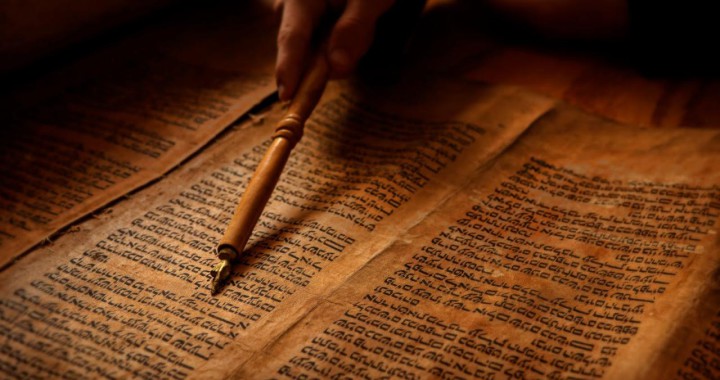 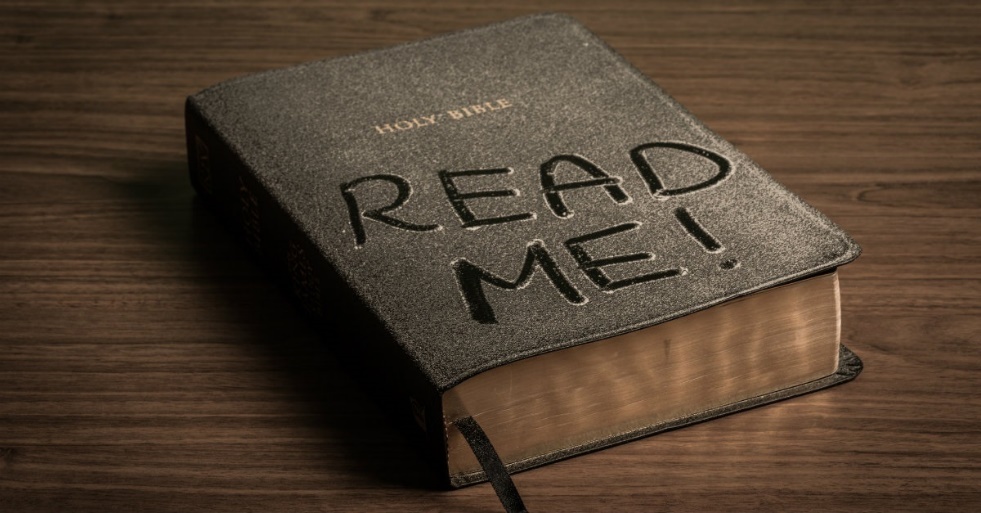 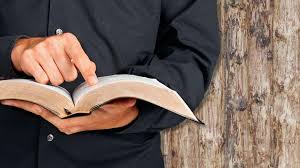 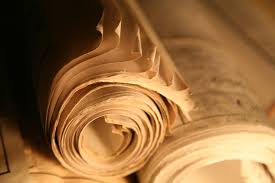 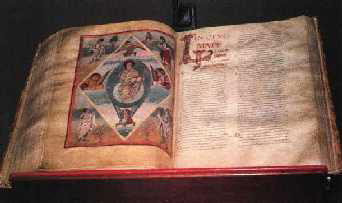 Mais d’abord, qu’est ce que la bible?
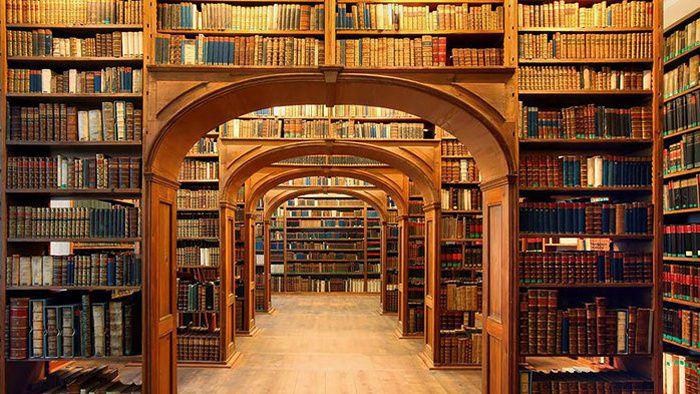 Une magnifique bibliothèque !
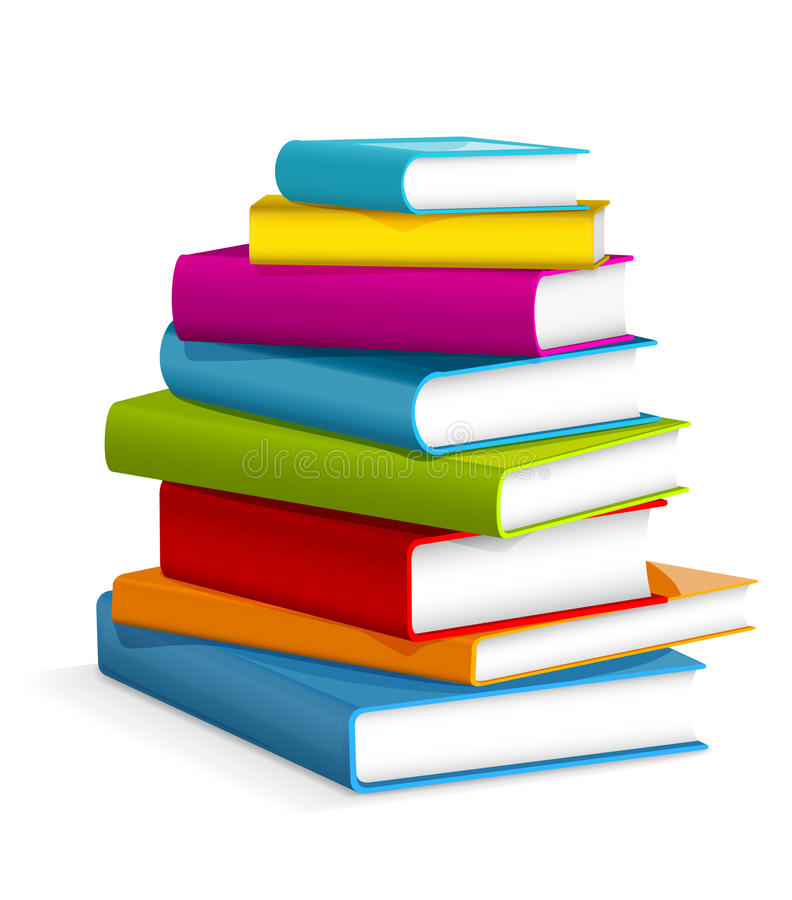 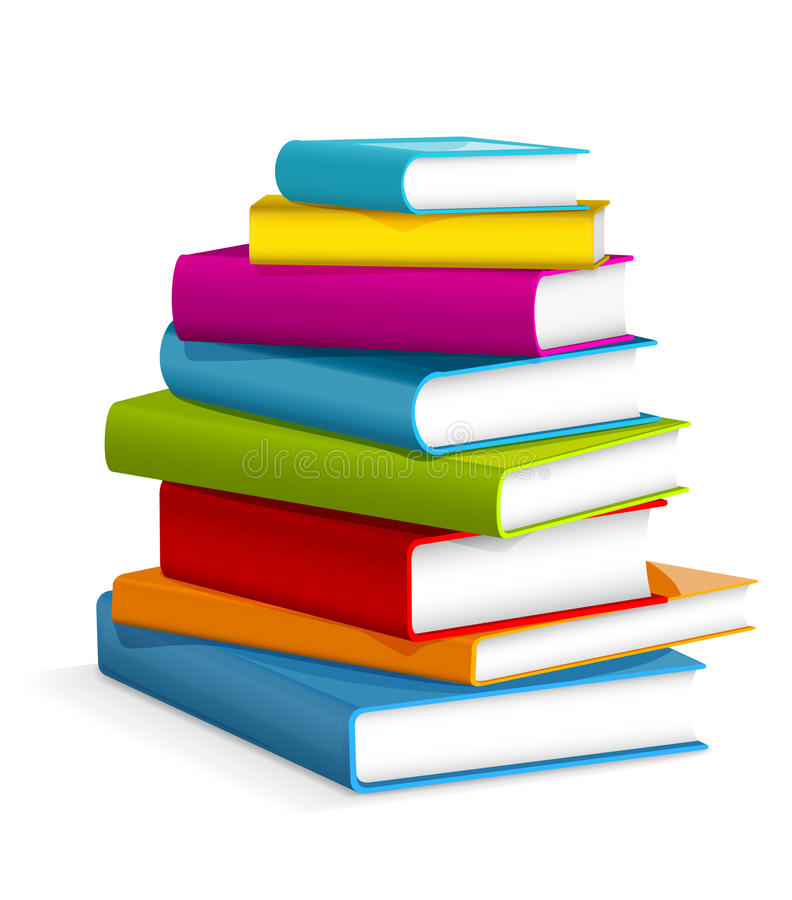 Une bibliothèque de 66 livres…
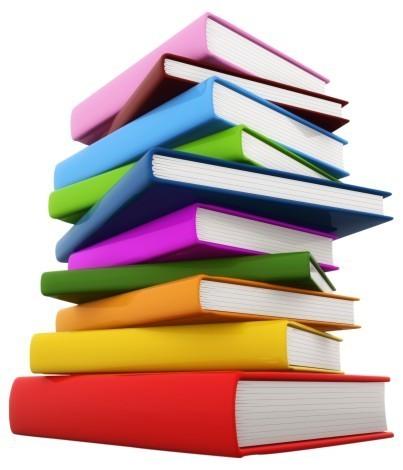 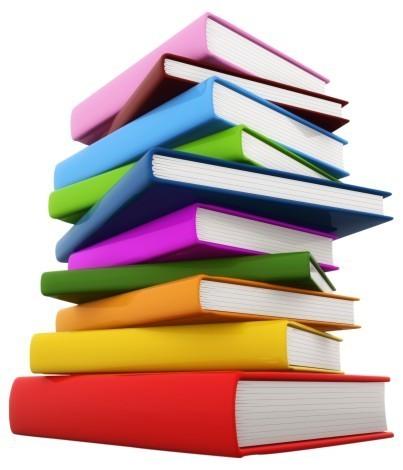 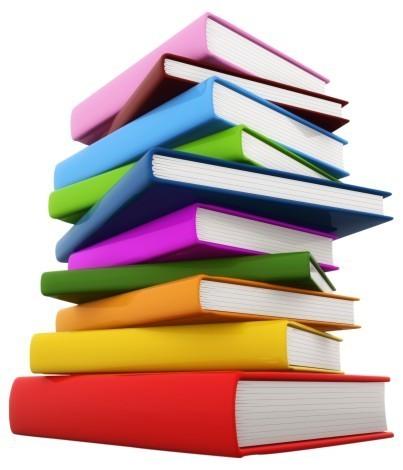 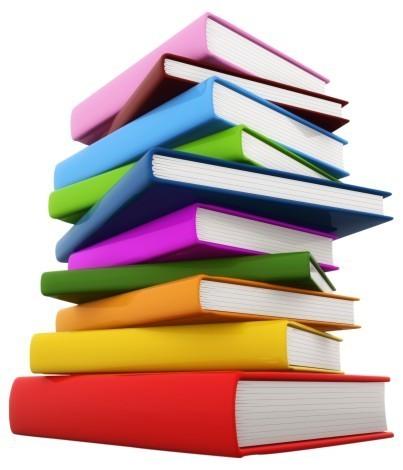 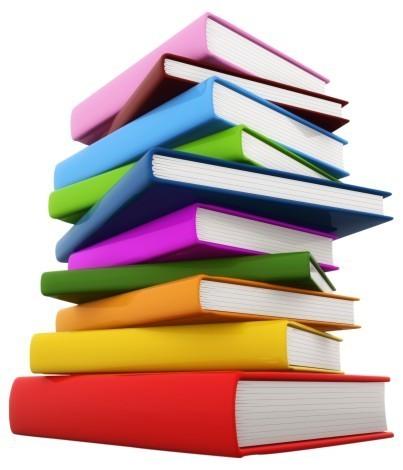 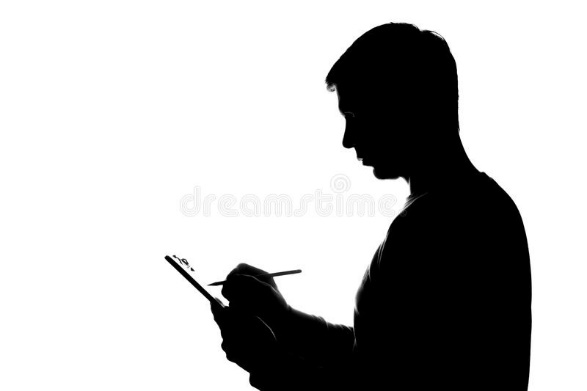 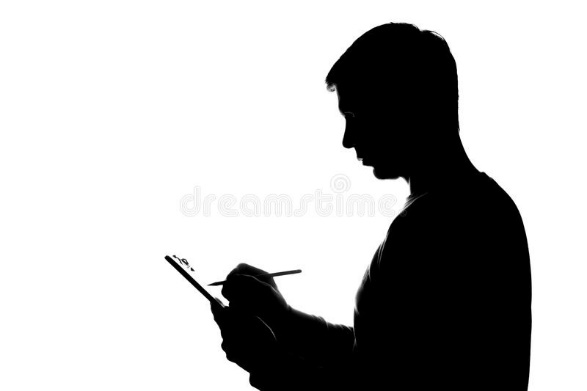 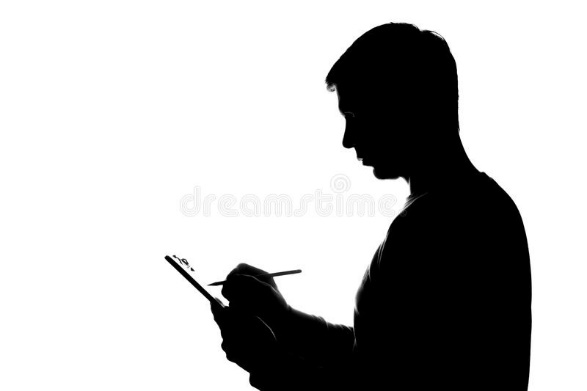 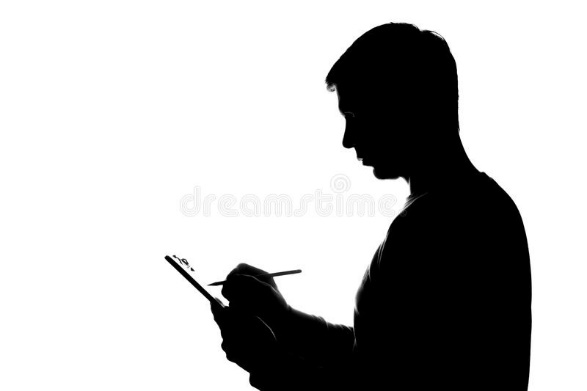 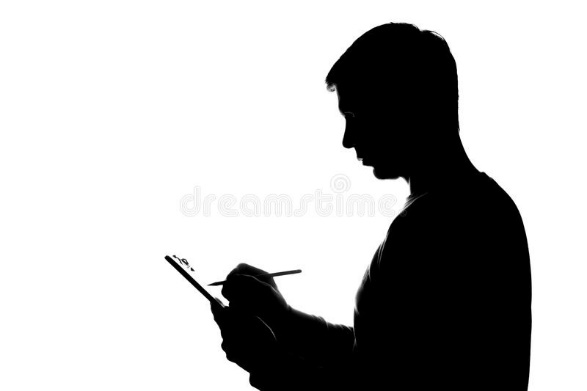 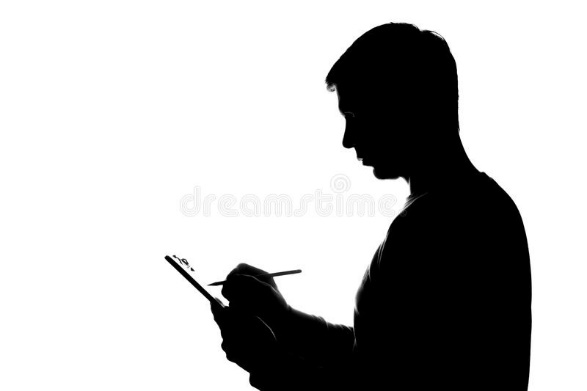 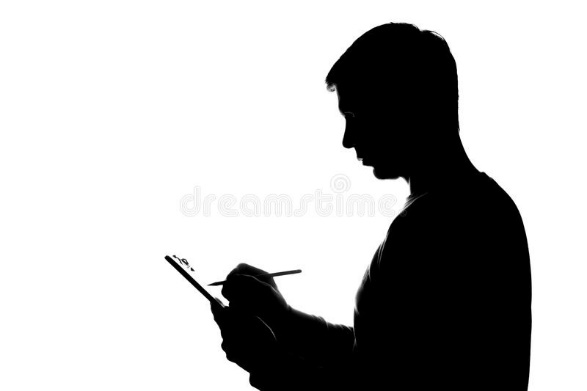 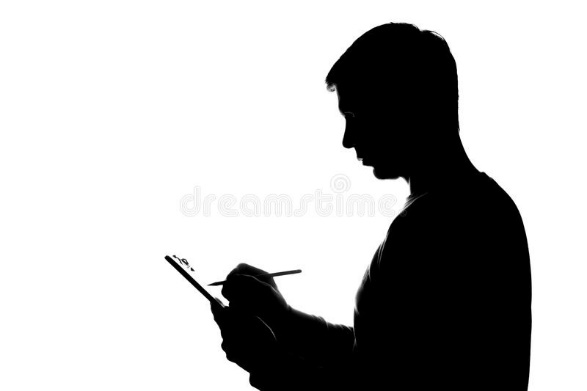 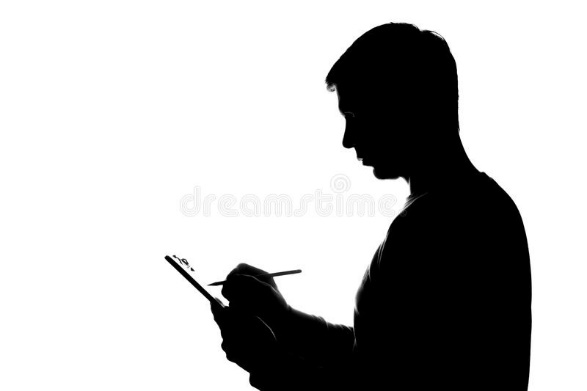 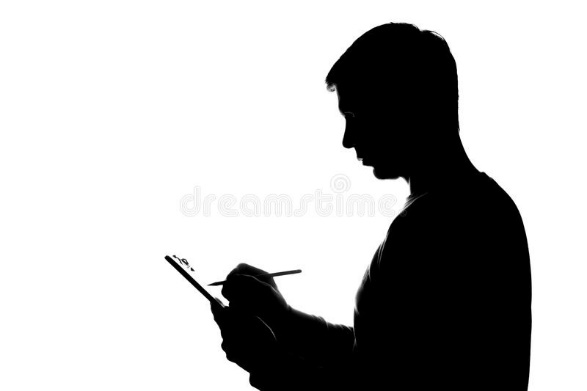 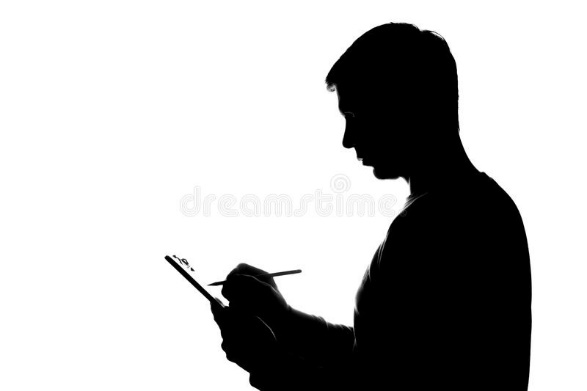 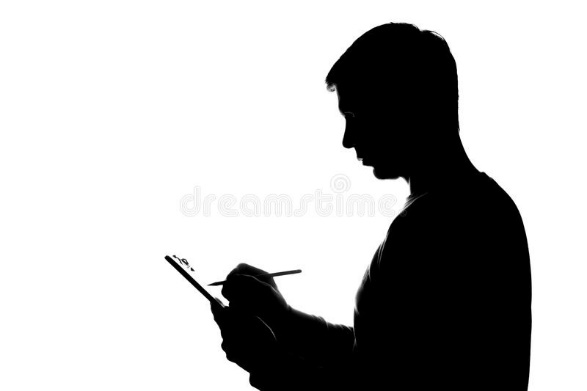 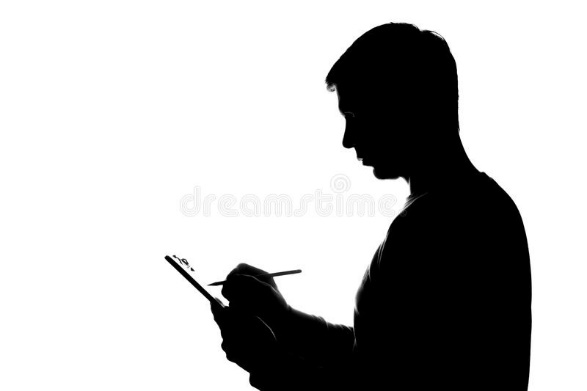 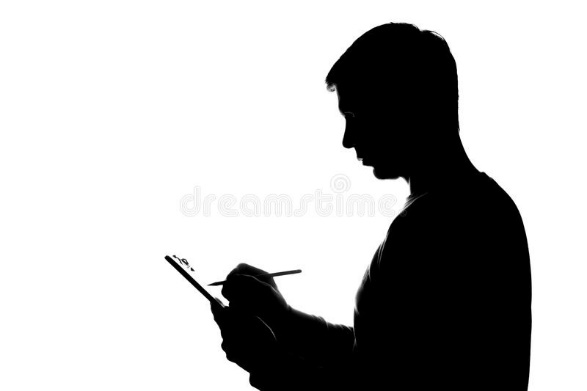 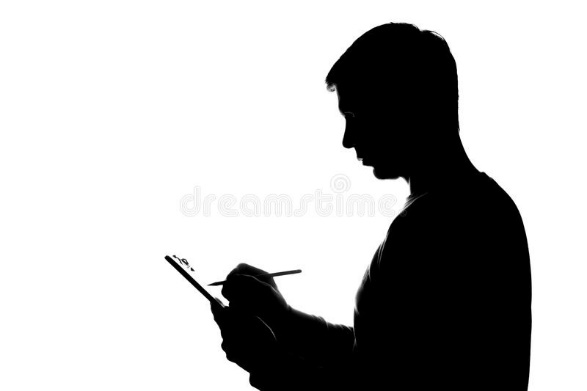 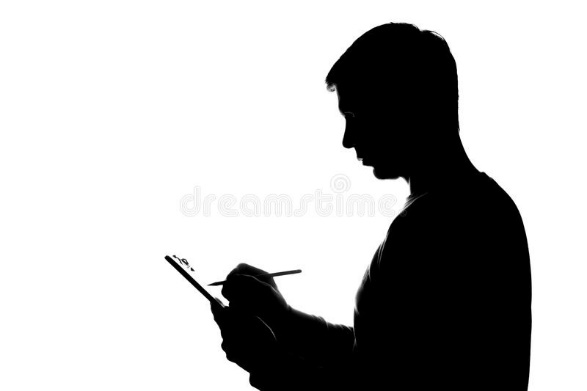 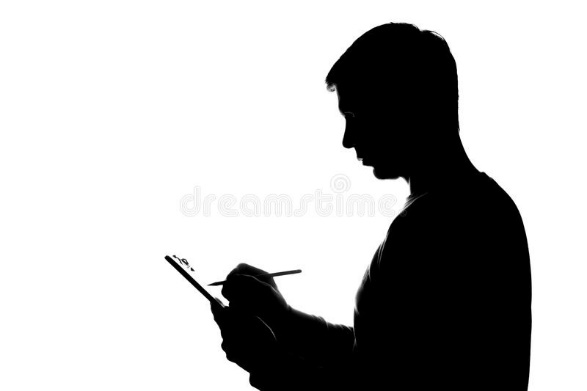 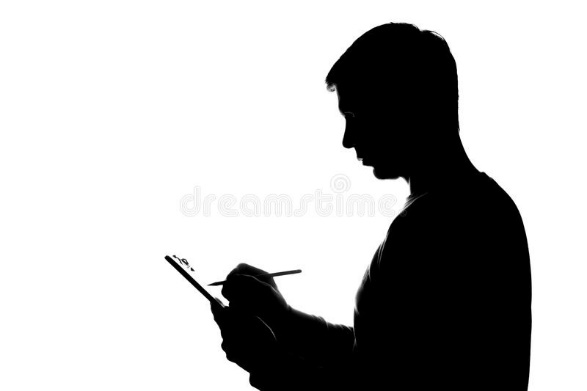 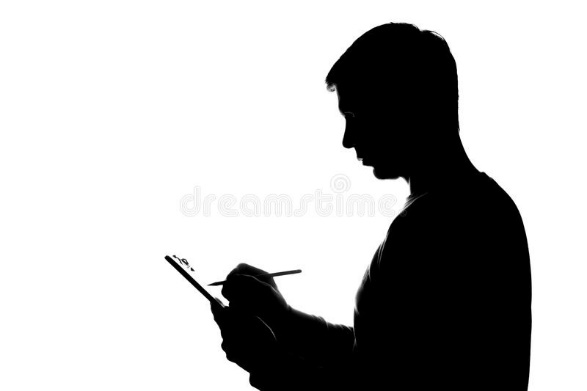 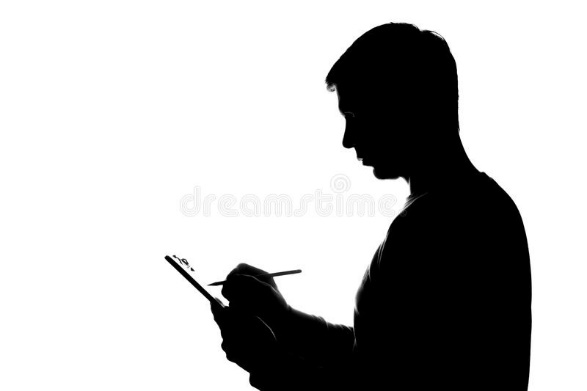 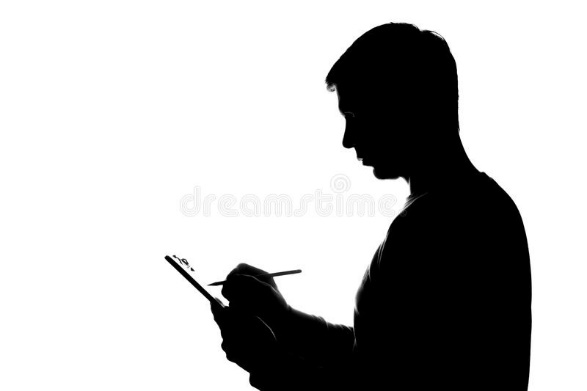 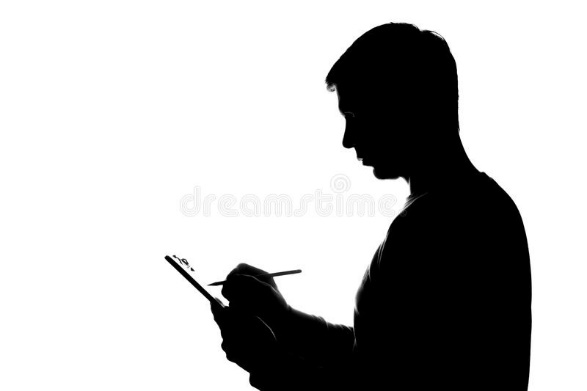 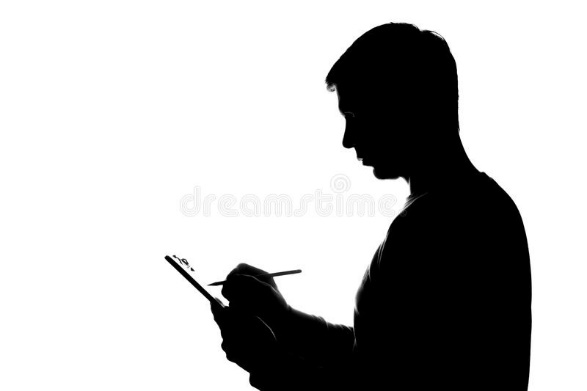 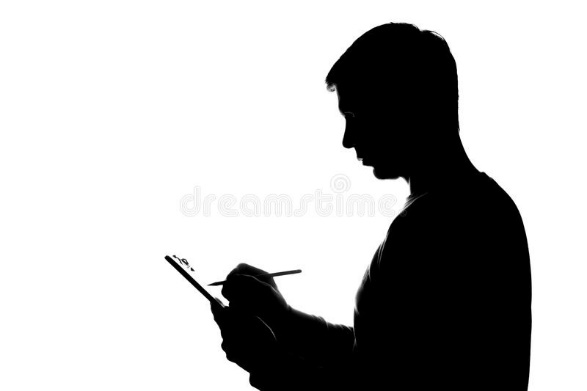 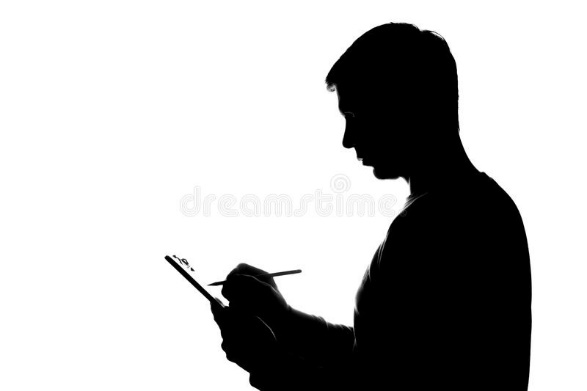 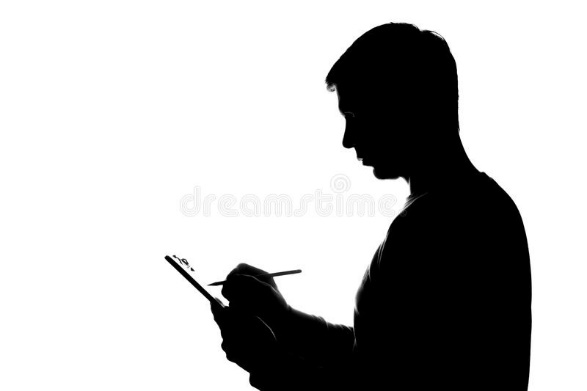 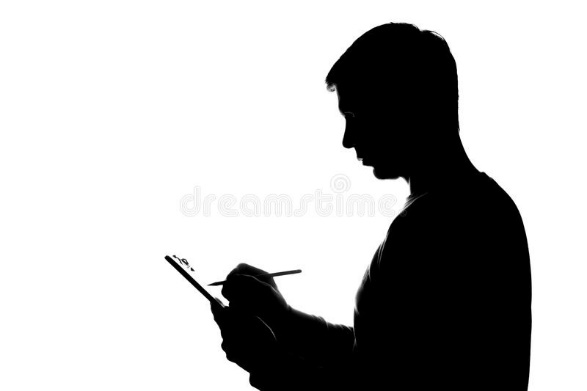 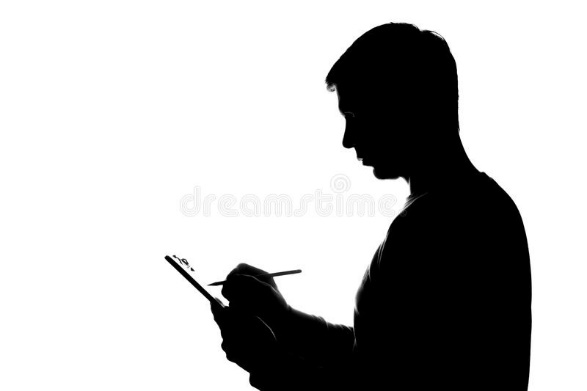 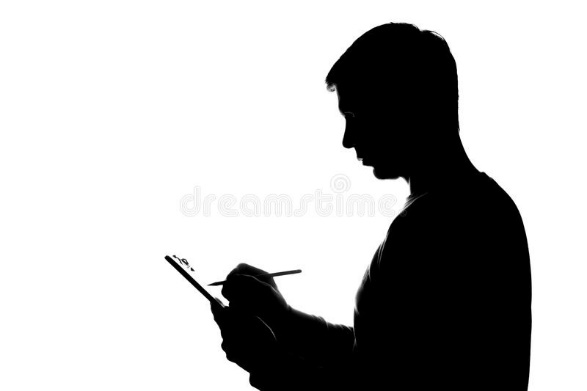 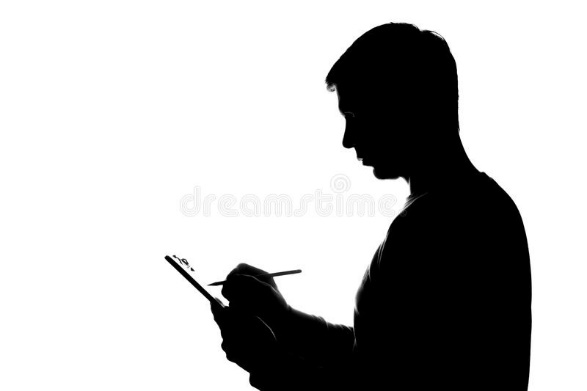 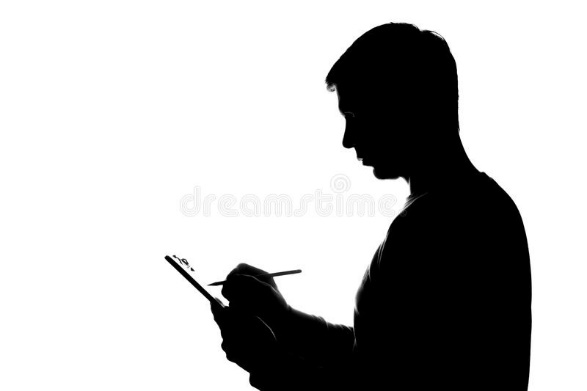 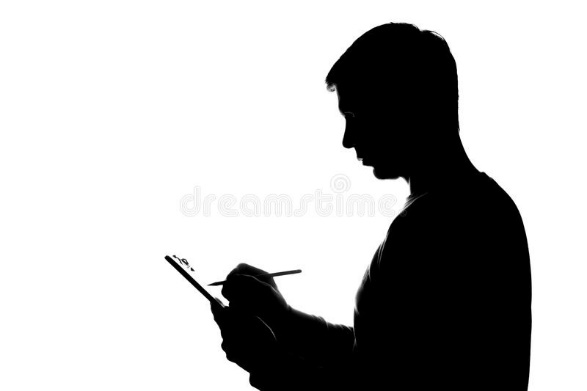 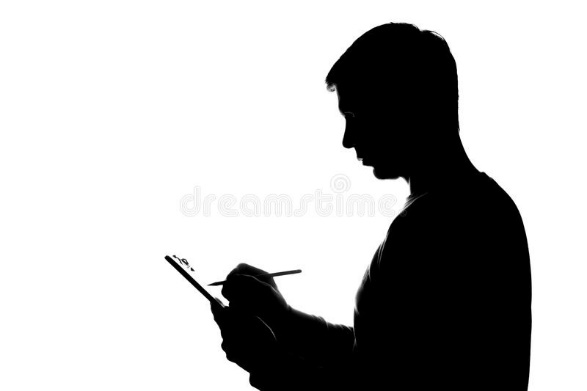 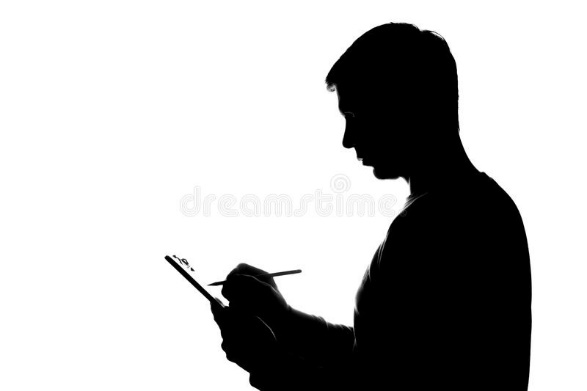 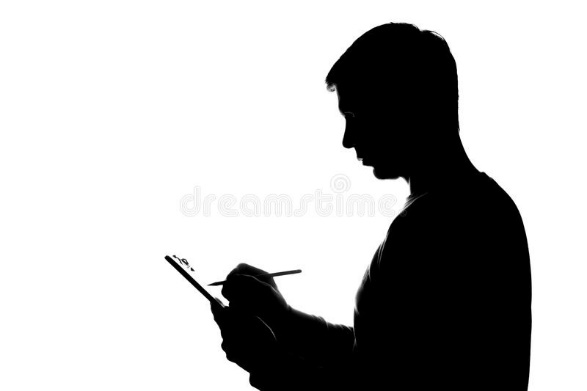 …écrits par une quarantaine d’auteurs…
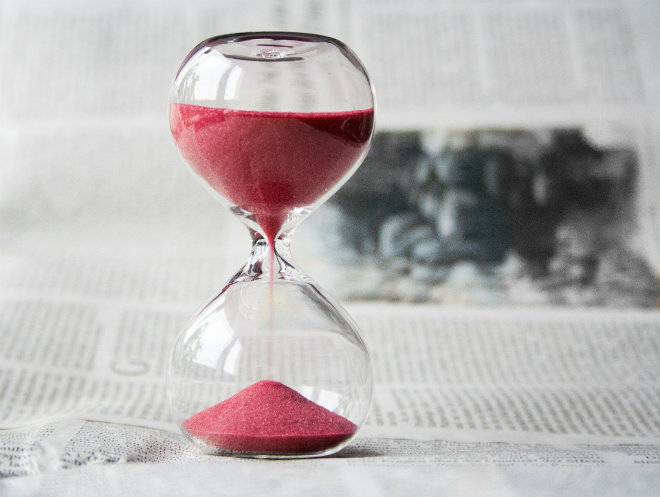 …sur une période de 1500 ans.
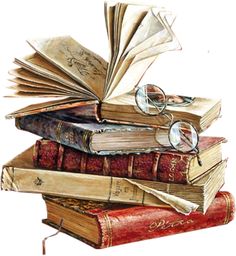 Elle contient des livres écrits dans des genres littéraires très différents les uns des autres.
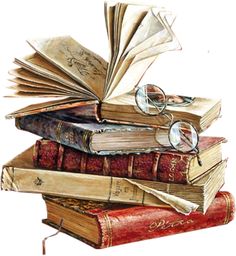 Des textes didactiques
Des récits historiques
De la correspondance (Des lettres)
Et pour couronner le tout, certains livres contiennent plusieurs styles mélangés.
Des textes poétiques
Des écrits prophétiques
Un livre dans le style ‘apocalyptique’
(Style aujourd’hui disparu et très peu connu)
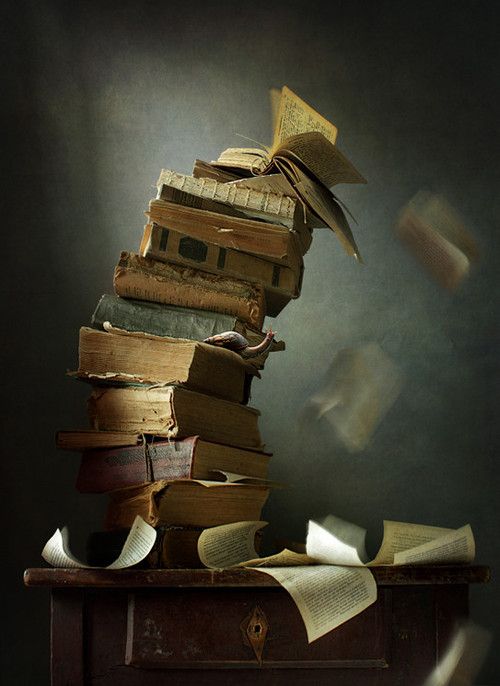 ?
?
?
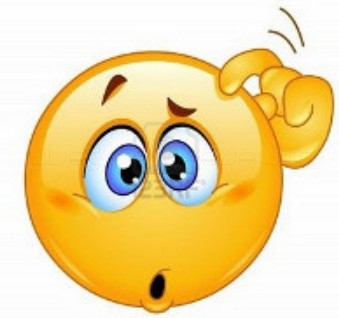 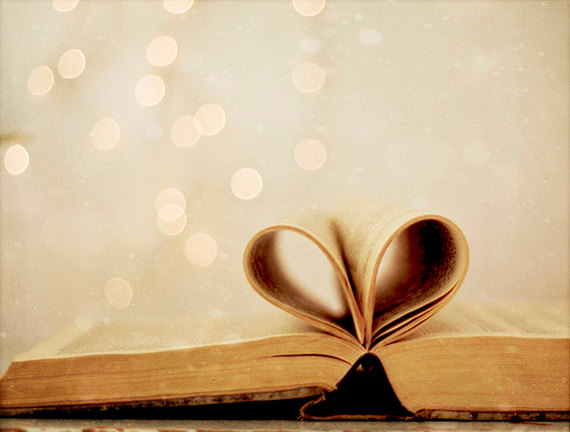 Il y a quand même de bonnes nouvelles !!!
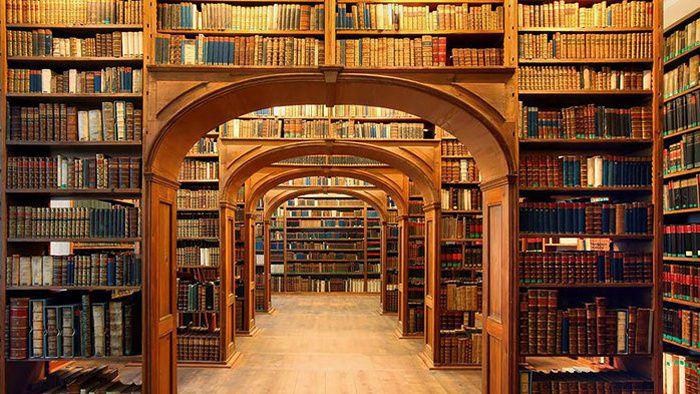 Il existe une « harmonie » entre tous les livres.
Ils ne se contredisent jamais
Il y a de nombreux textes simples et clairs
Les textes simples et clairs éclairent les autres
Cette magnifique bibliothèque n’a pas été constituée au hasard !
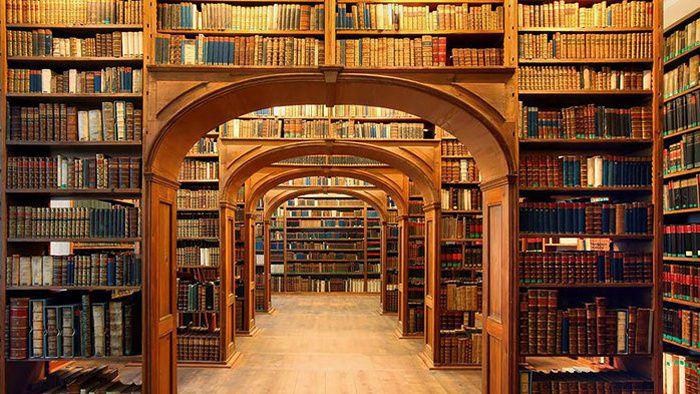 Et par-dessus tout…
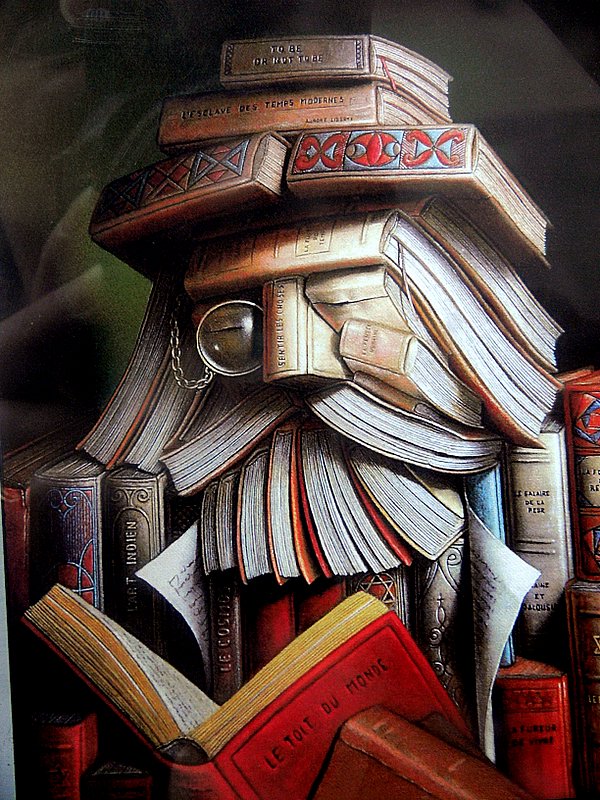 La Bible
…il y a un bibliothécaire exceptionnel
Il connait personnellement chaque auteur…
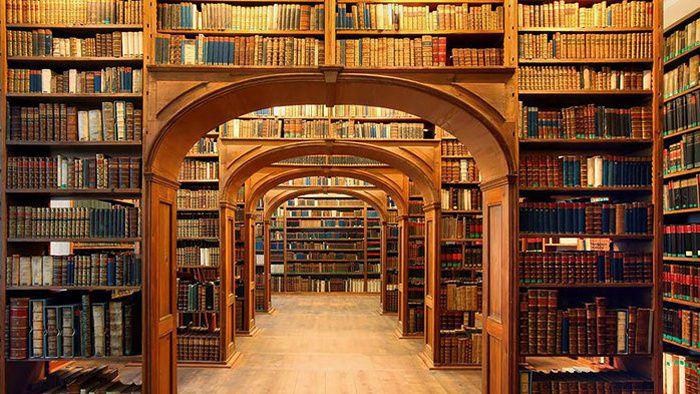 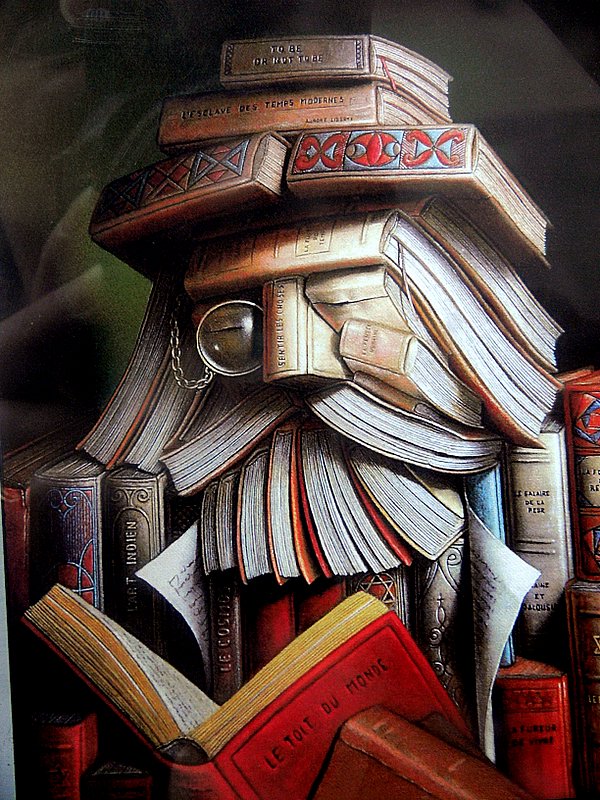 Il connait parfaitement leurs intentions…
C’est lui qui leur a soufflé les sujets…
Il nous connait personnellement et parfaitement...
Il est le moteur de recherche intelligent de la bible.
Sa mission : nous conduire dans toute la vérité !
La Bible
Il est Dieu ! L’Esprit…
Pour tenter de répondre à la question ‘comment lire la bible ?’, il faut d’abord répondre à une autre question :
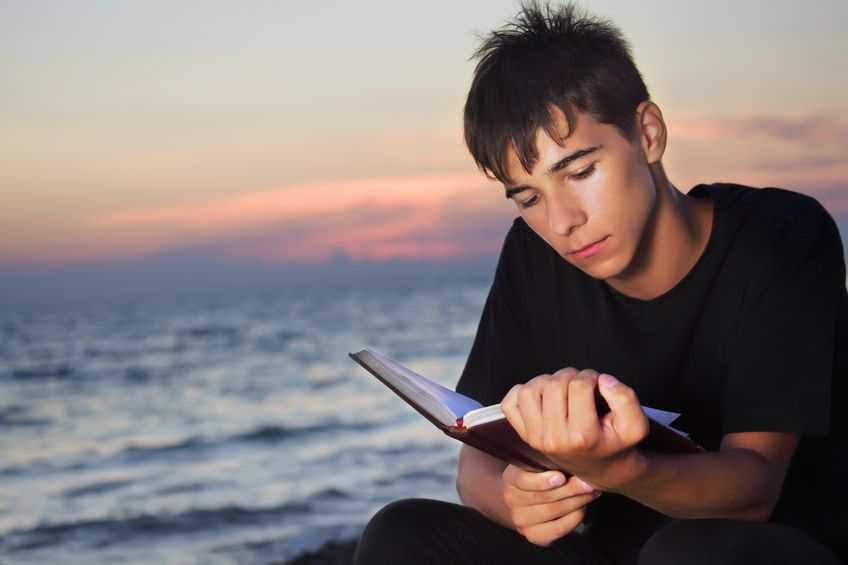 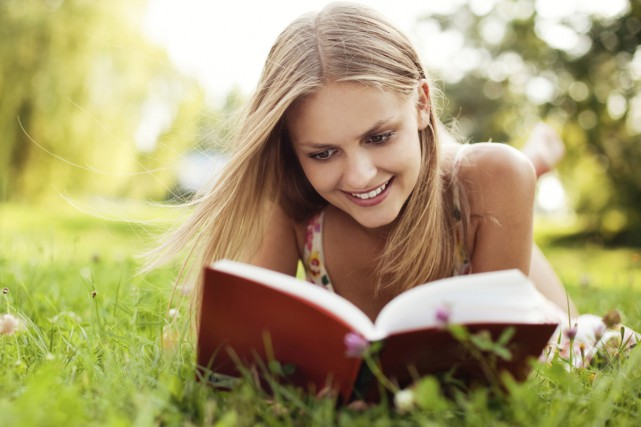 Pourquoi lire la bible ?
Et même une deuxième question…
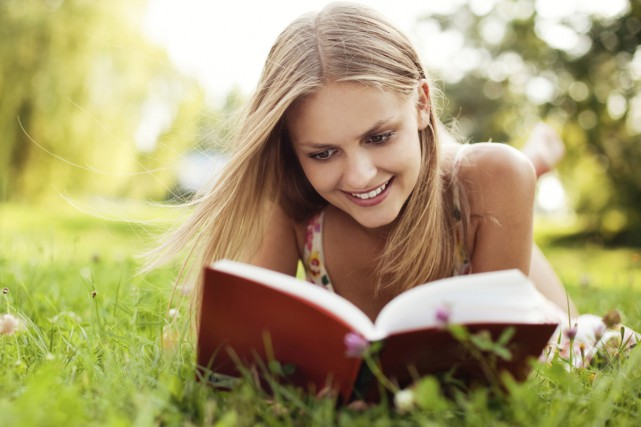 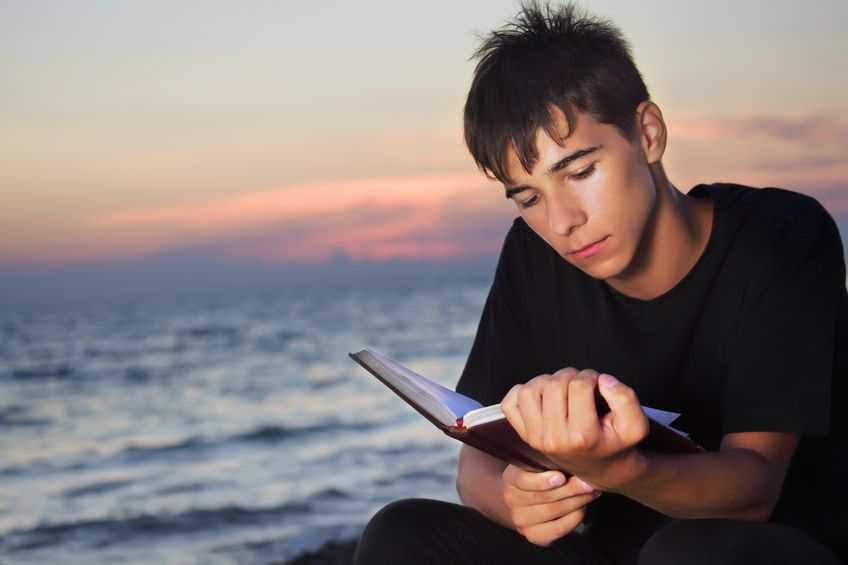 Pour quoi lire la bible ?
Pourquoi et pour quoi lire la bible ?
Quelques mauvaises raisons de lire la bible
Pour faire plaisir à Dieu
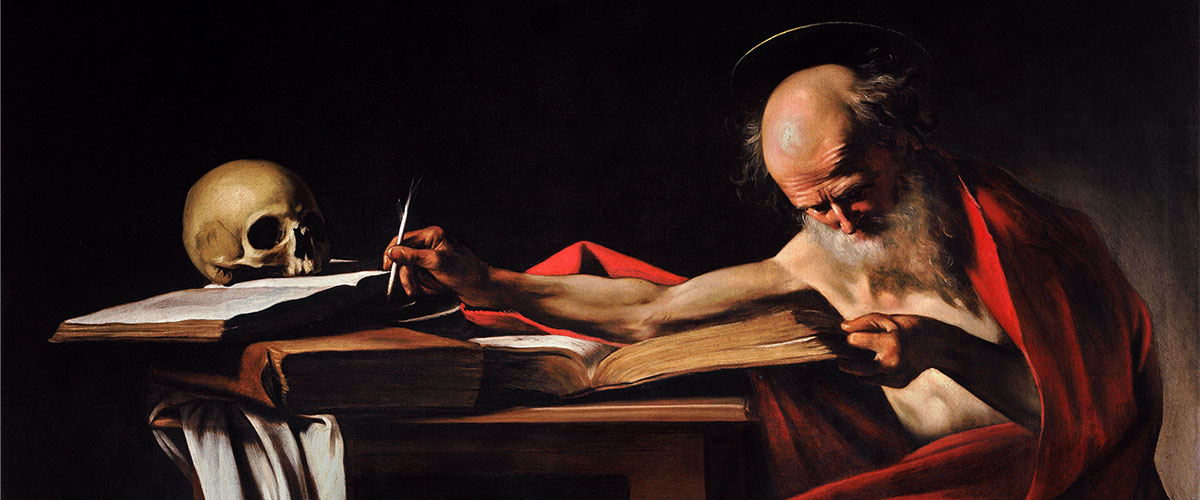 Pour faire plaisir à quelqu’un (parents, amis, pasteurs…)
Pour soulager sa conscience
Parce que tous les chrétiens le font…
Par habitude, sans savoir pourquoi
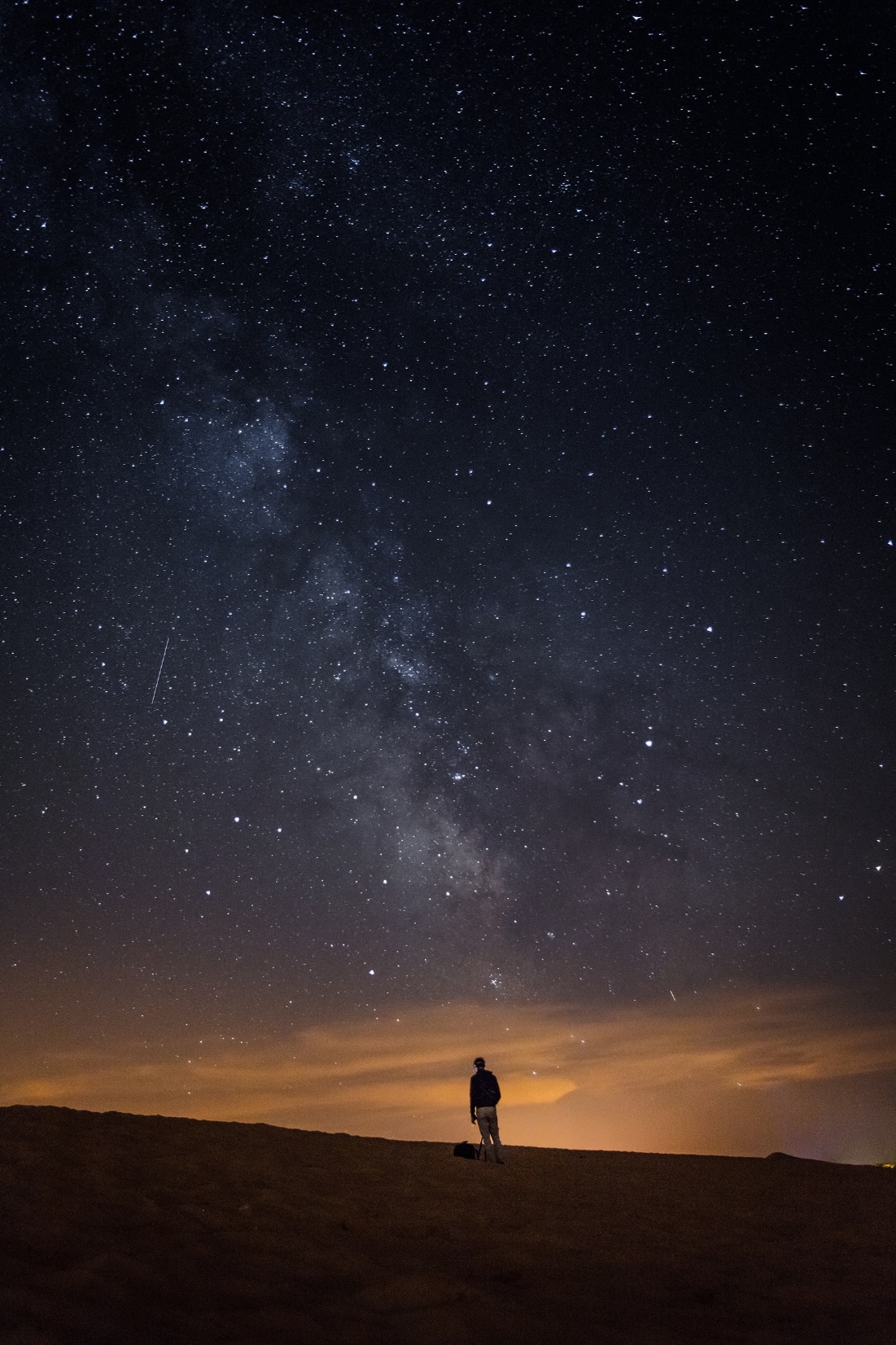 Souvent la Bible peut nous paraitre inaccessible…
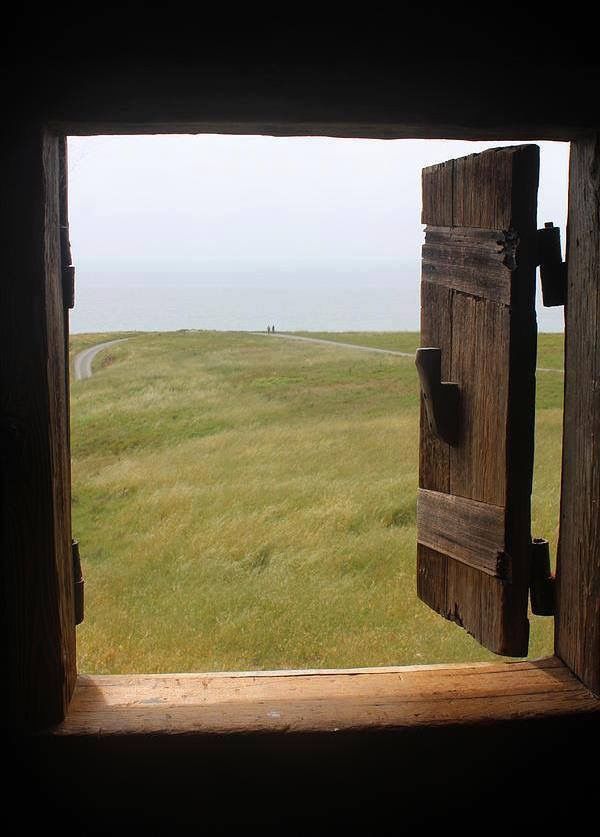 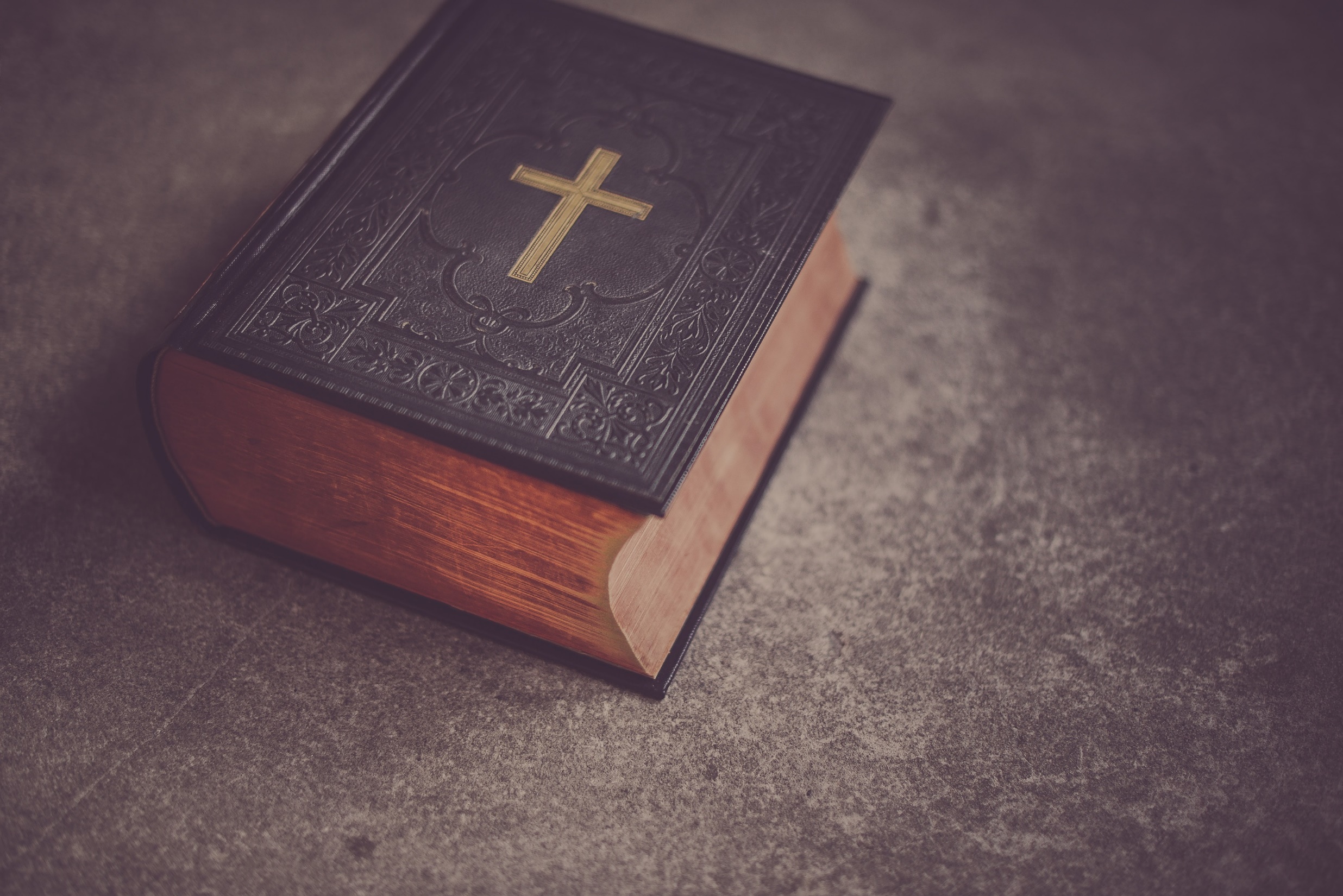 Mais si nous l’ouvrons pour rencontrer Christ, elle peut devenir une fenêtre sur un monde inconnu et merveilleux…
Le monde de la pensée de Dieu…
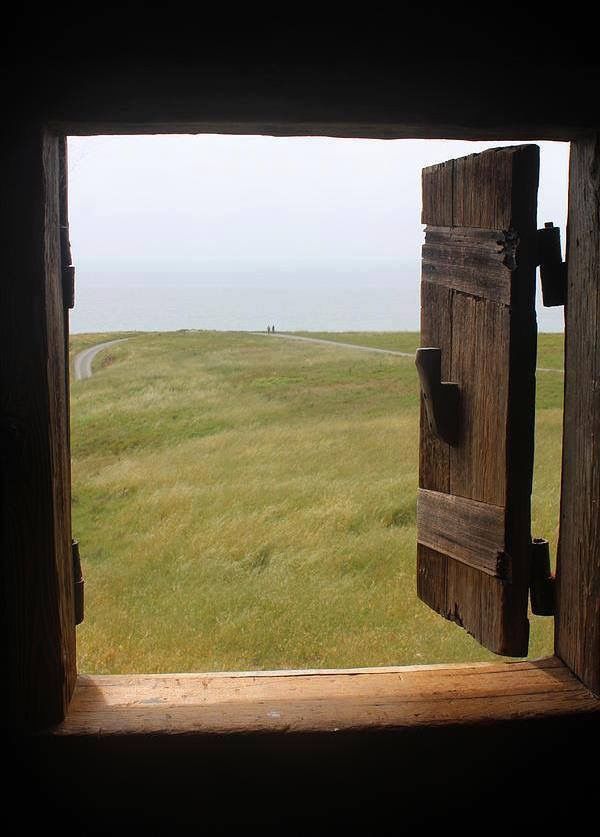 À perte de vue…  Calogéro.
 
Même si je sais que tu ne me vois pas Que la vue pour toi est un mystère Je voudrais te chanter cet endroit Que tu puisses écouter la lumière Je t'emmène 
Tu mettras tes pas dans mes paroles Et l'été aura un goût de miel On ira dans les tournesols Toutes ces fleurs qui font un bruit d'abeille Comme autantDe soleils
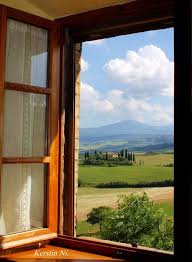 Je voudrais te chanter cet endroit Pour que tu le voies avec ma voix À perte de vue des sensations de parfums et de sons 
Je voudrais te chanter ce tableau J'aimerais te le peindre avec mes mots À perte de vue des sensations de parfums et de sons
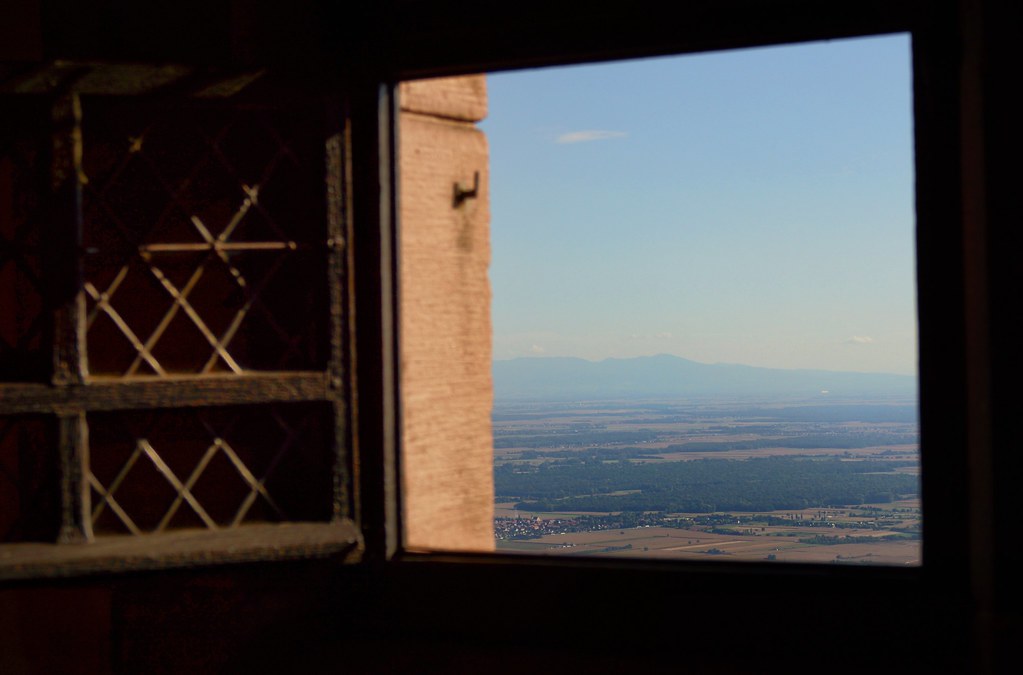 C'est un endroit plein de peupliers Il y a un ruisseau qui chuchote 
Et sur le vieux chêne un peu plié Tous ces oiseaux posés comme des notes Qui s'envolent 
On ira balancer des couleurs Tous ces mots qui ont un nom étrange Puisqu’on ne voit bien qu'avec le cœur Cet endroit aura un goût d'orange Tu m'emmènes, tu m'emmènes
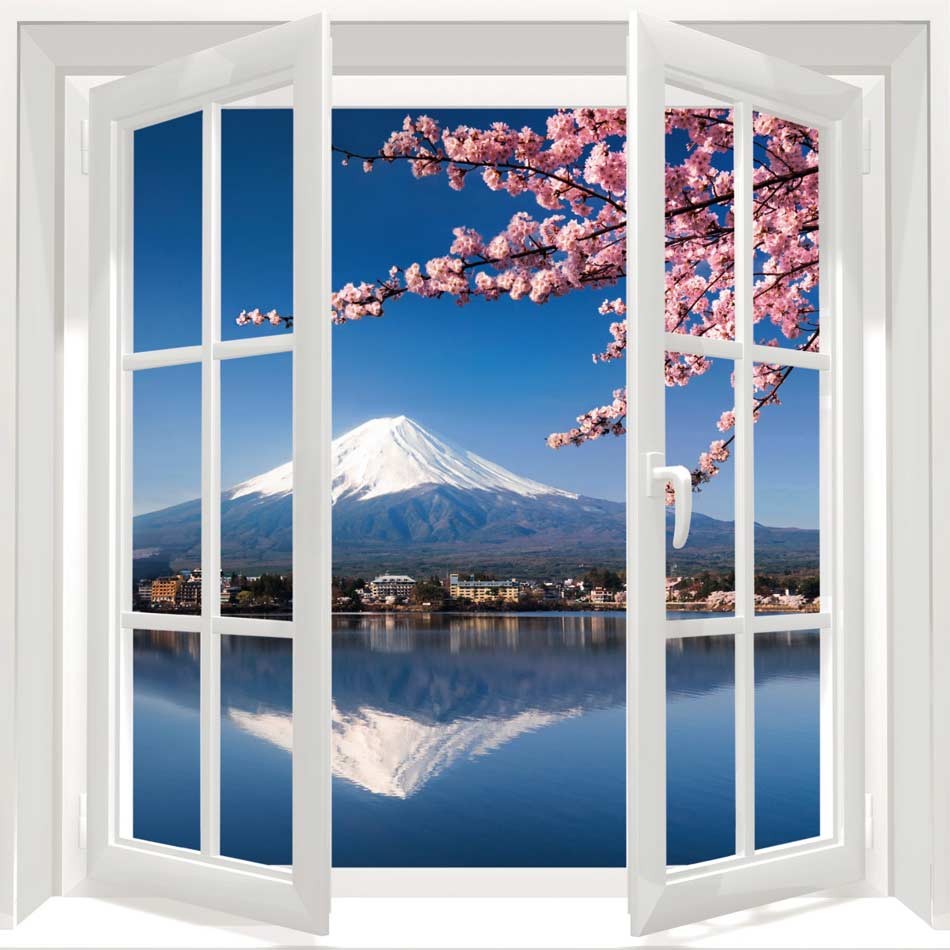 Je voudrais te chanter cet endroit Pour que tu le voies avec ma voix À perte de vue des sensations de parfums et de sons
Je voudrais te chanter ce tableau J'aimerais te le peindre avec mes mots À perte de vue des sensations de parfum et de son…oh oh oh
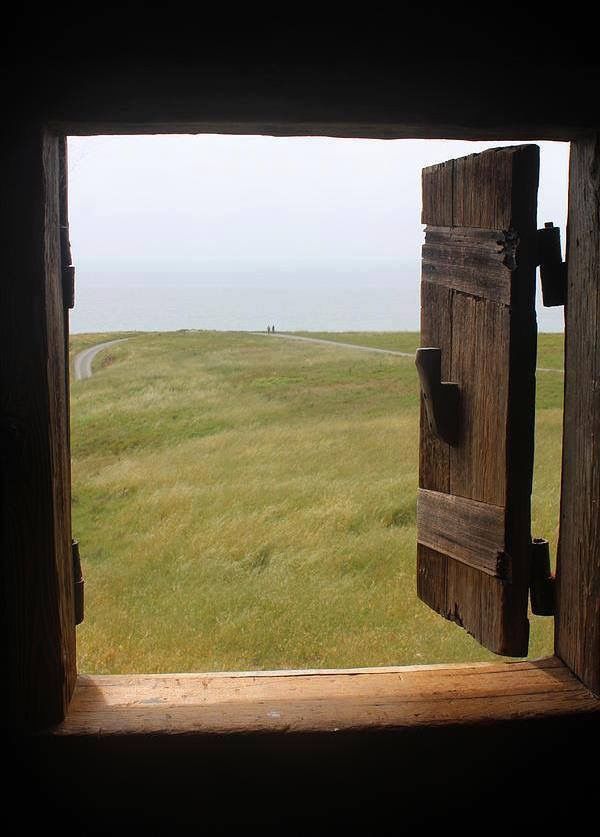 Je voulais te chanter cet endroit Pour que tu le voies avec ma voix À perte de vue des sensations de parfums et de sons
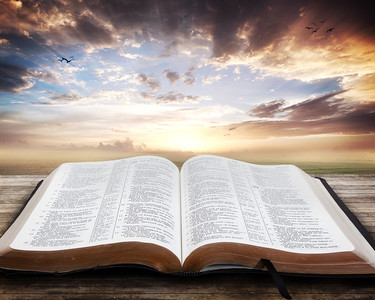 Il y a de bonnes raisons de lire la Bible…
Elle est un lieu de rencontre…
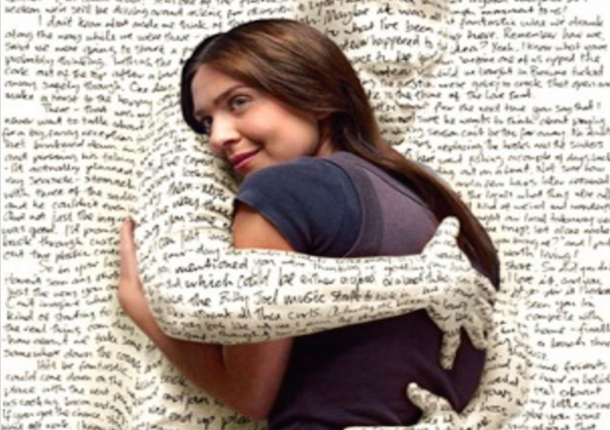 …avec Dieu
…avec les autres
…avec soi-même
Elle est un lieu de repos pour notre vie intérieure
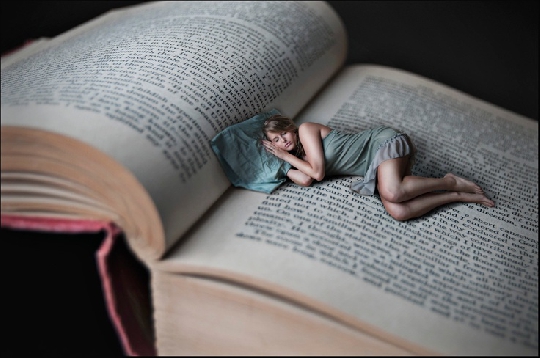 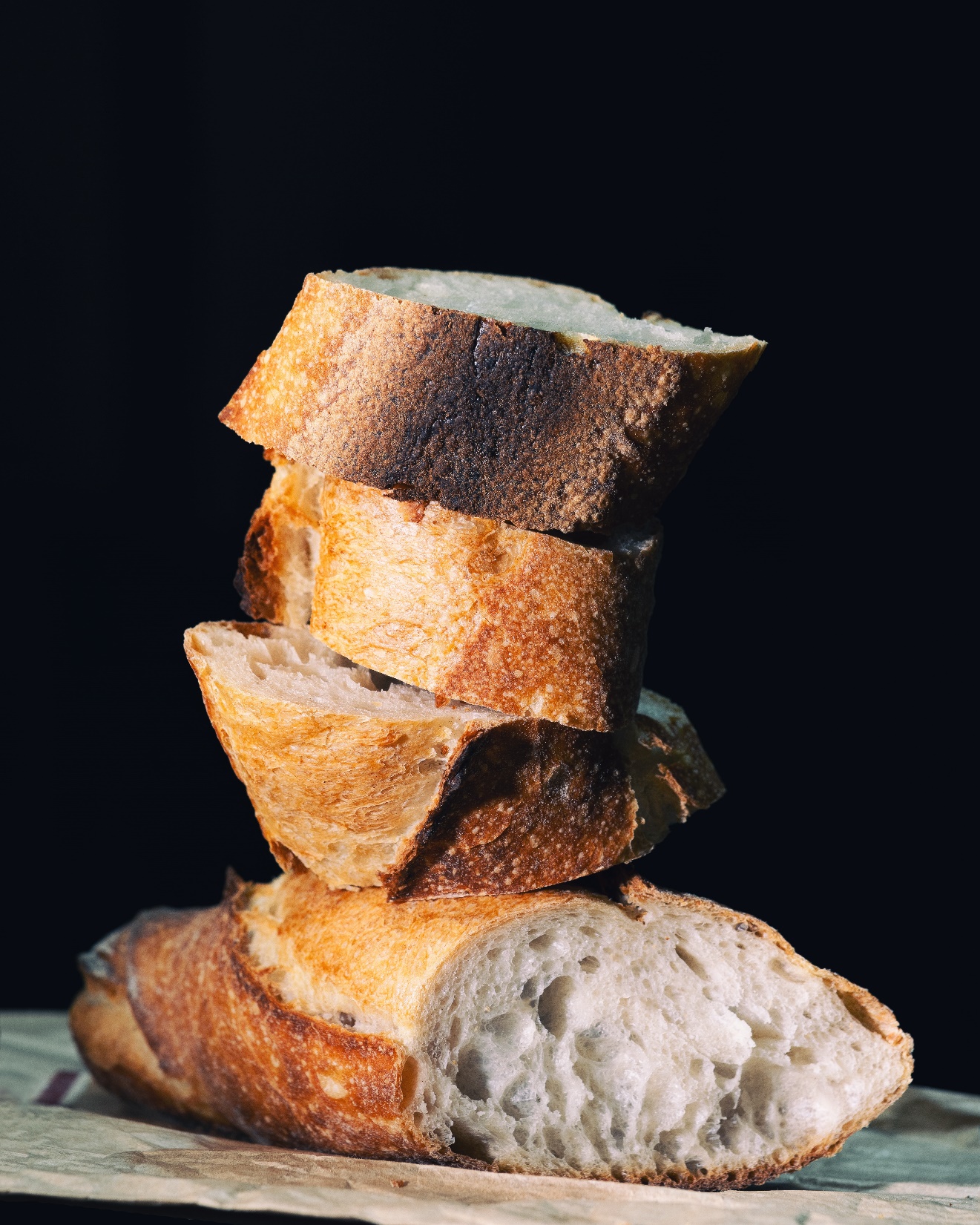 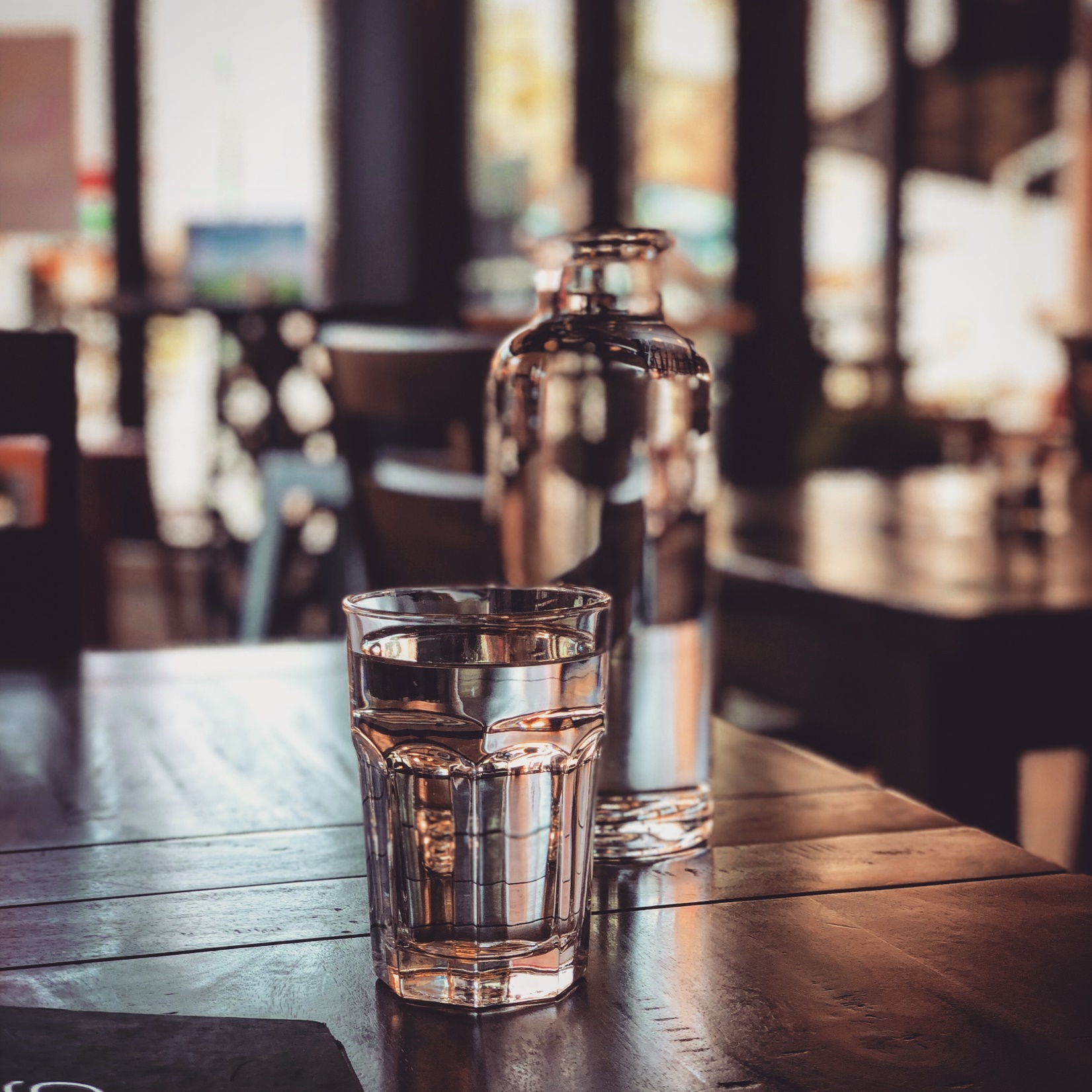 Du pain et de l’eau pour notre âme
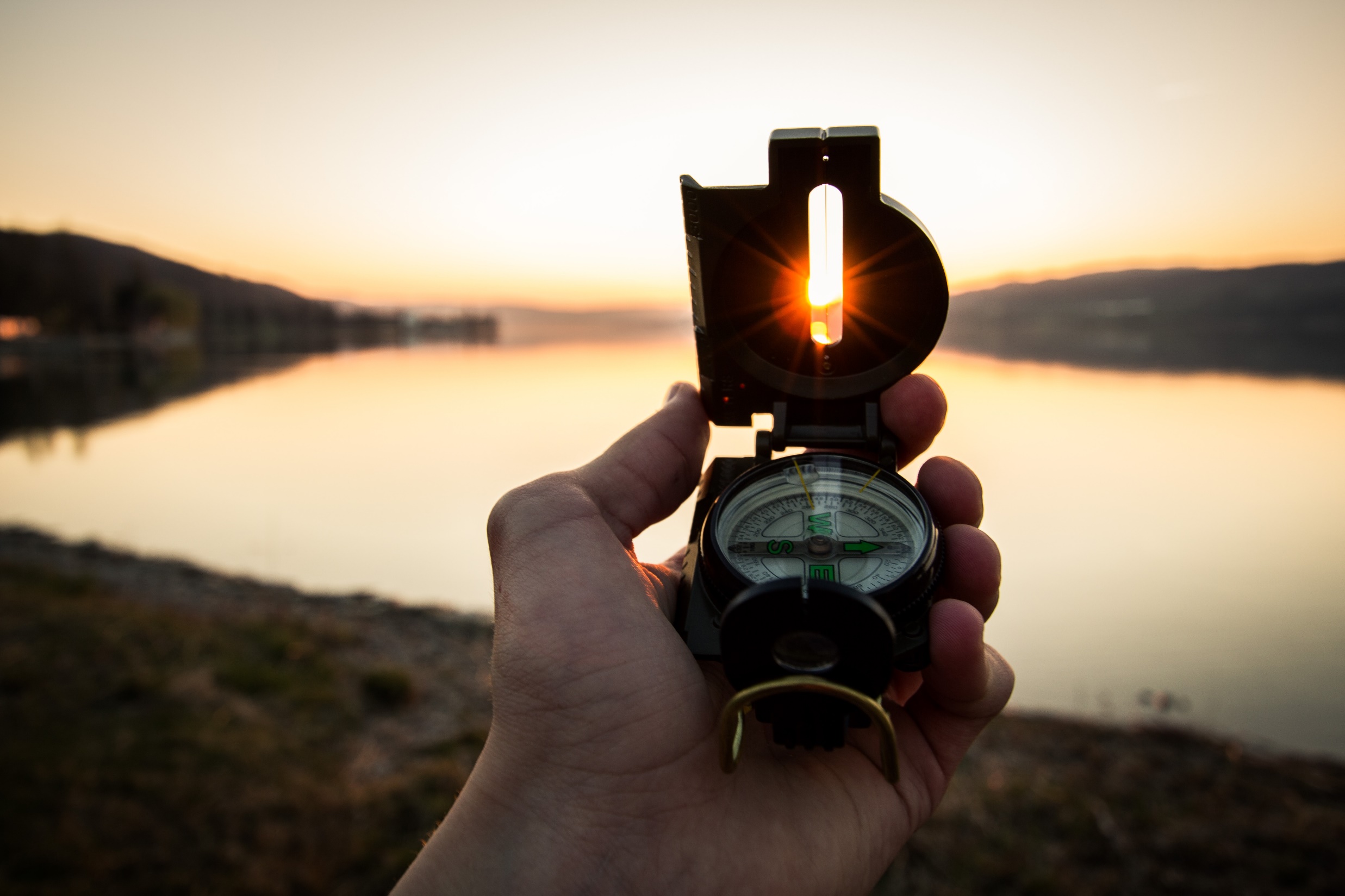 Une boussole pour nous diriger
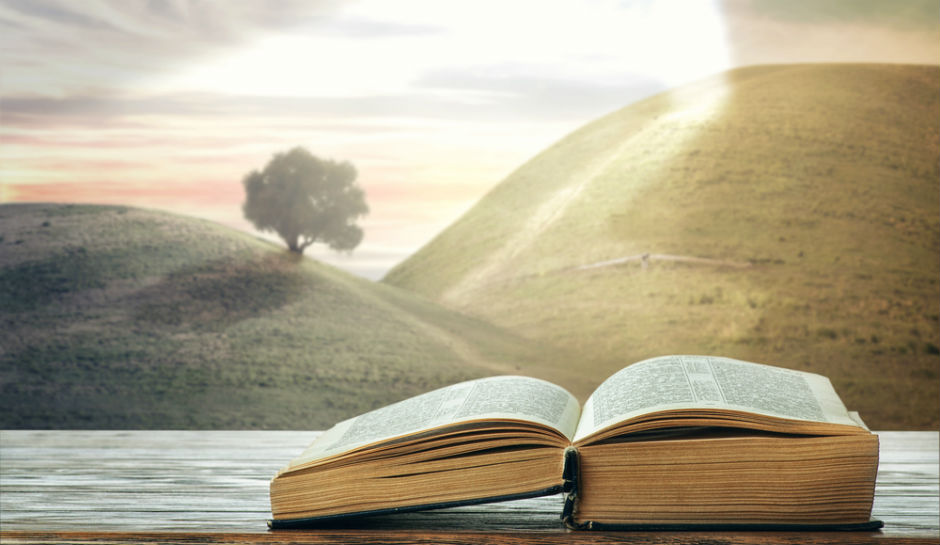 Elle est un jardin…
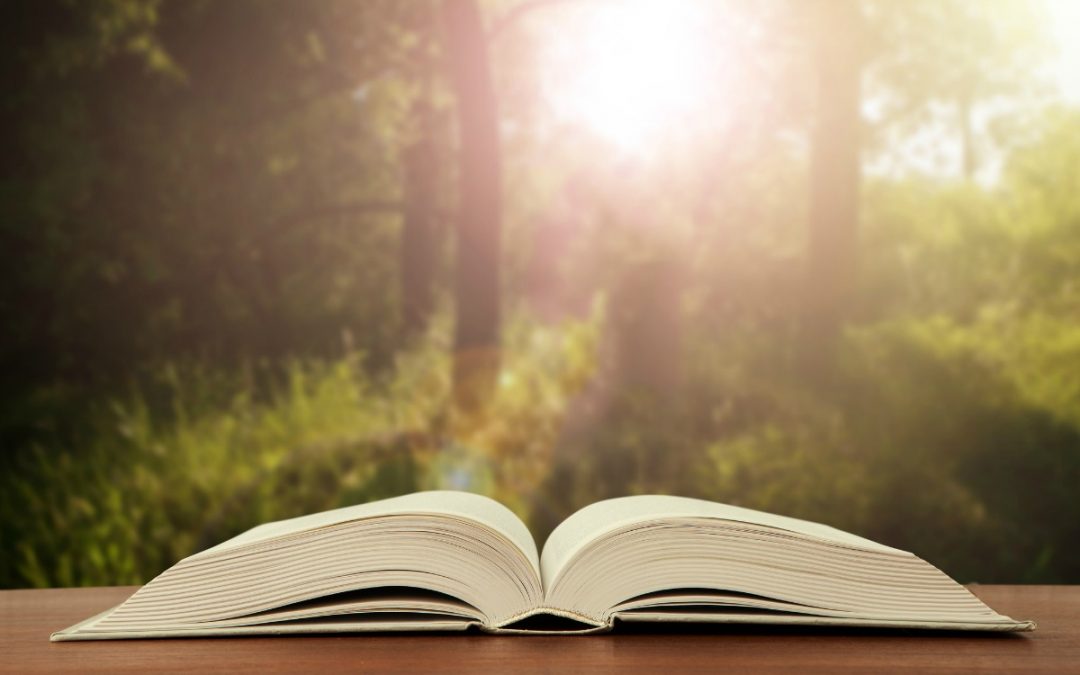 Le jardin de la pensée de Dieu…
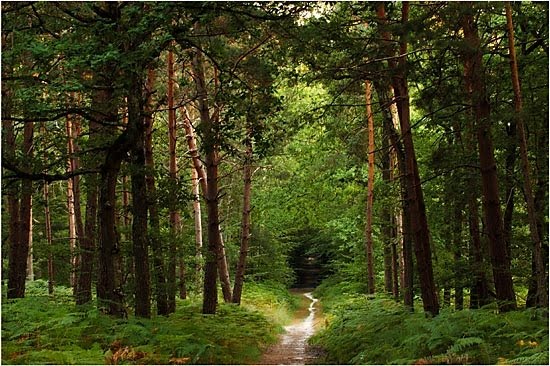 Mais quels que soient les sentiers que vous suivrez…
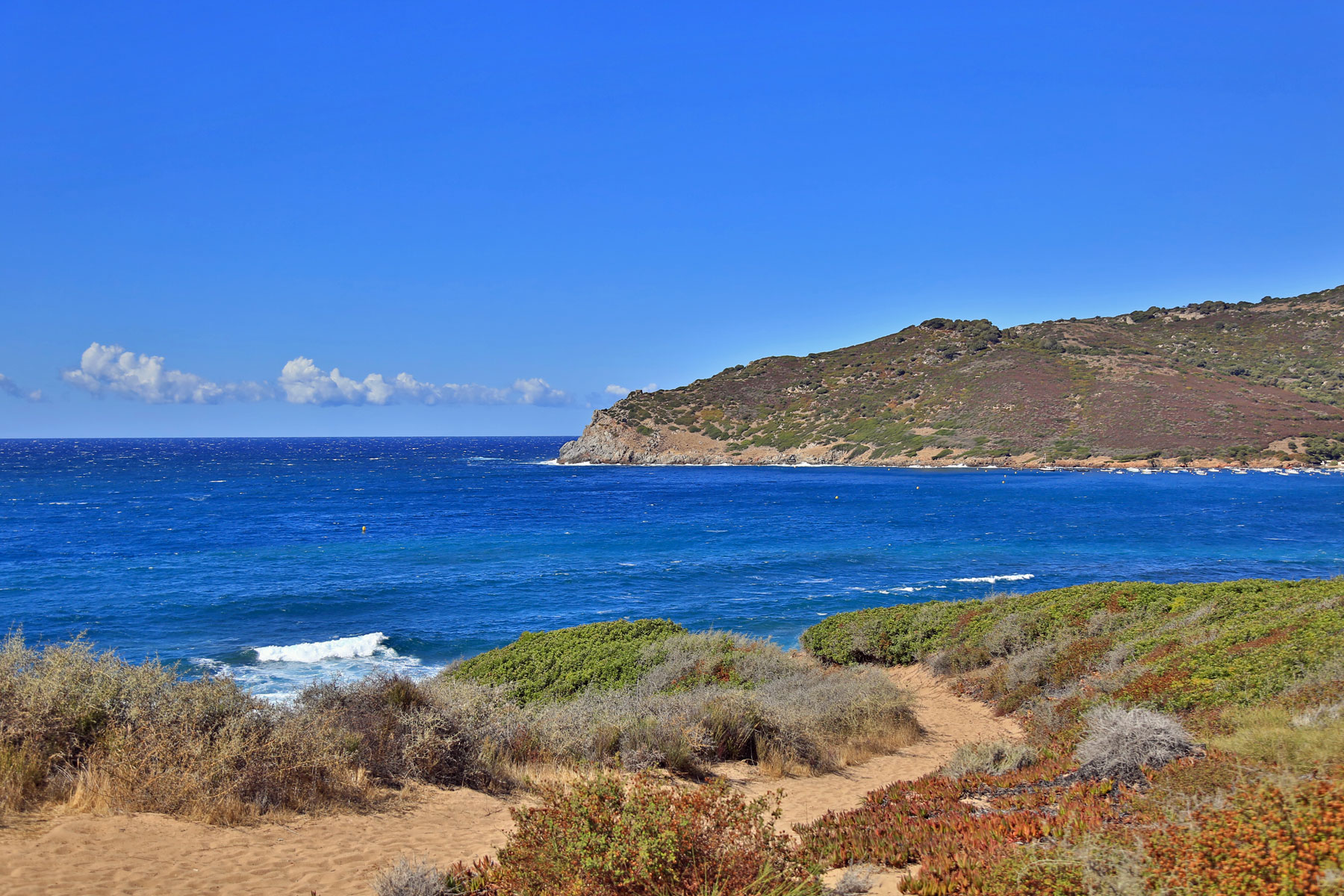 …les paysages qu’il vous feront traverser
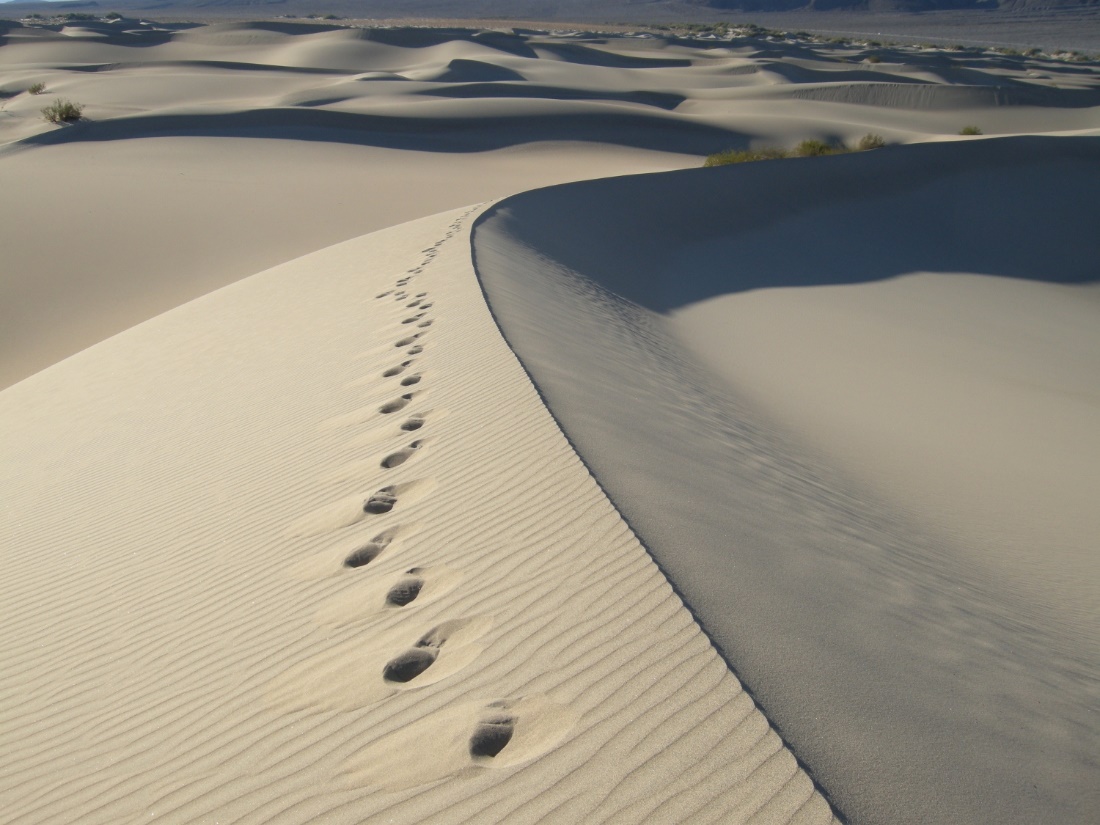 …qu’ils soient difficiles…
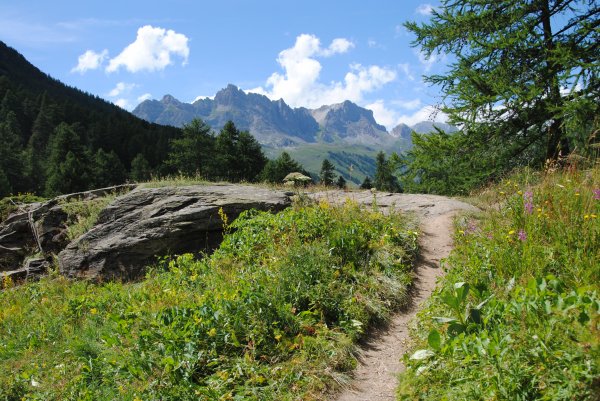 …ou agréables…
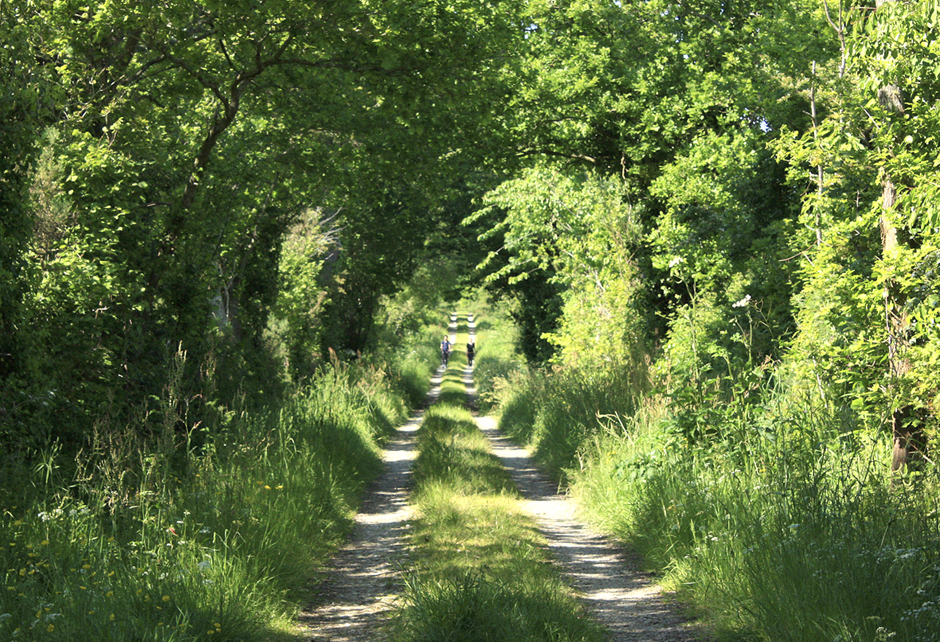 …ils mènent tous au même endroit
…il faut toujours suivre la même indication…
…plus qu’un lieu…
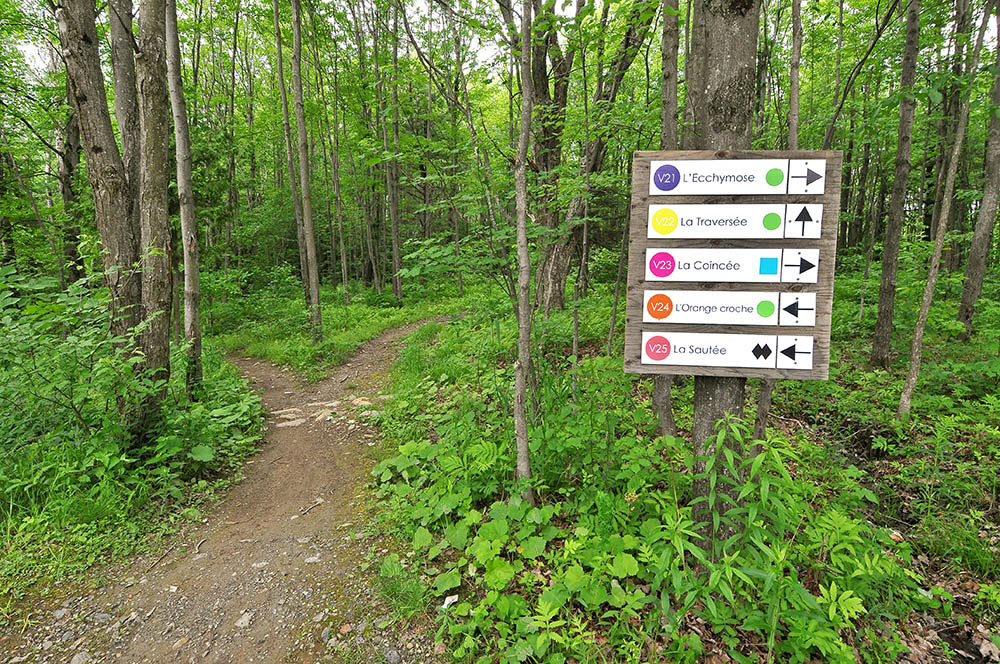 Jésus
Jésus
…une personne…
Jésus
Jésus
Jésus
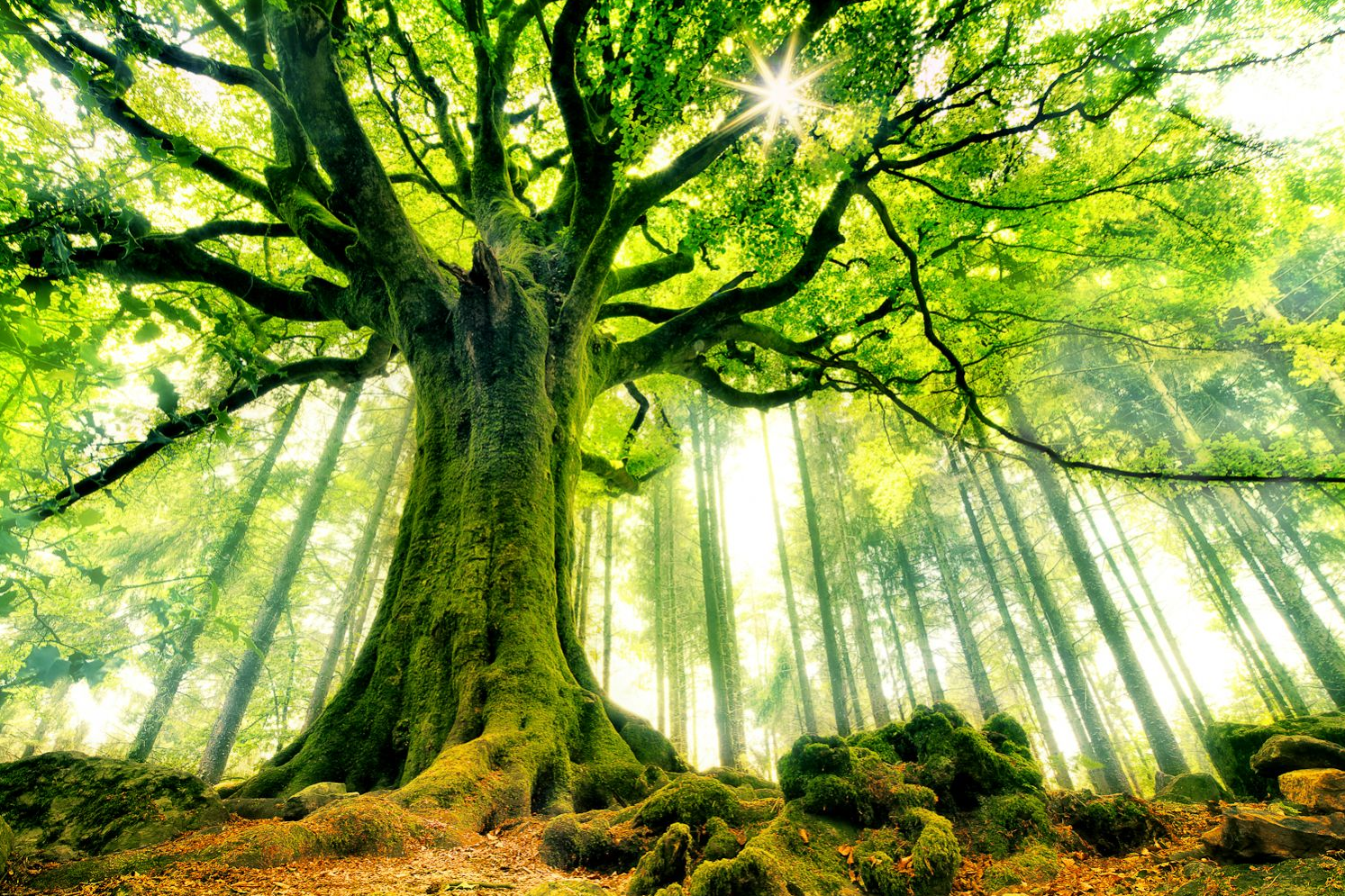 Celui vers qui tout converge…
Jésus, le Christ
Il est le centre des Ecritures…
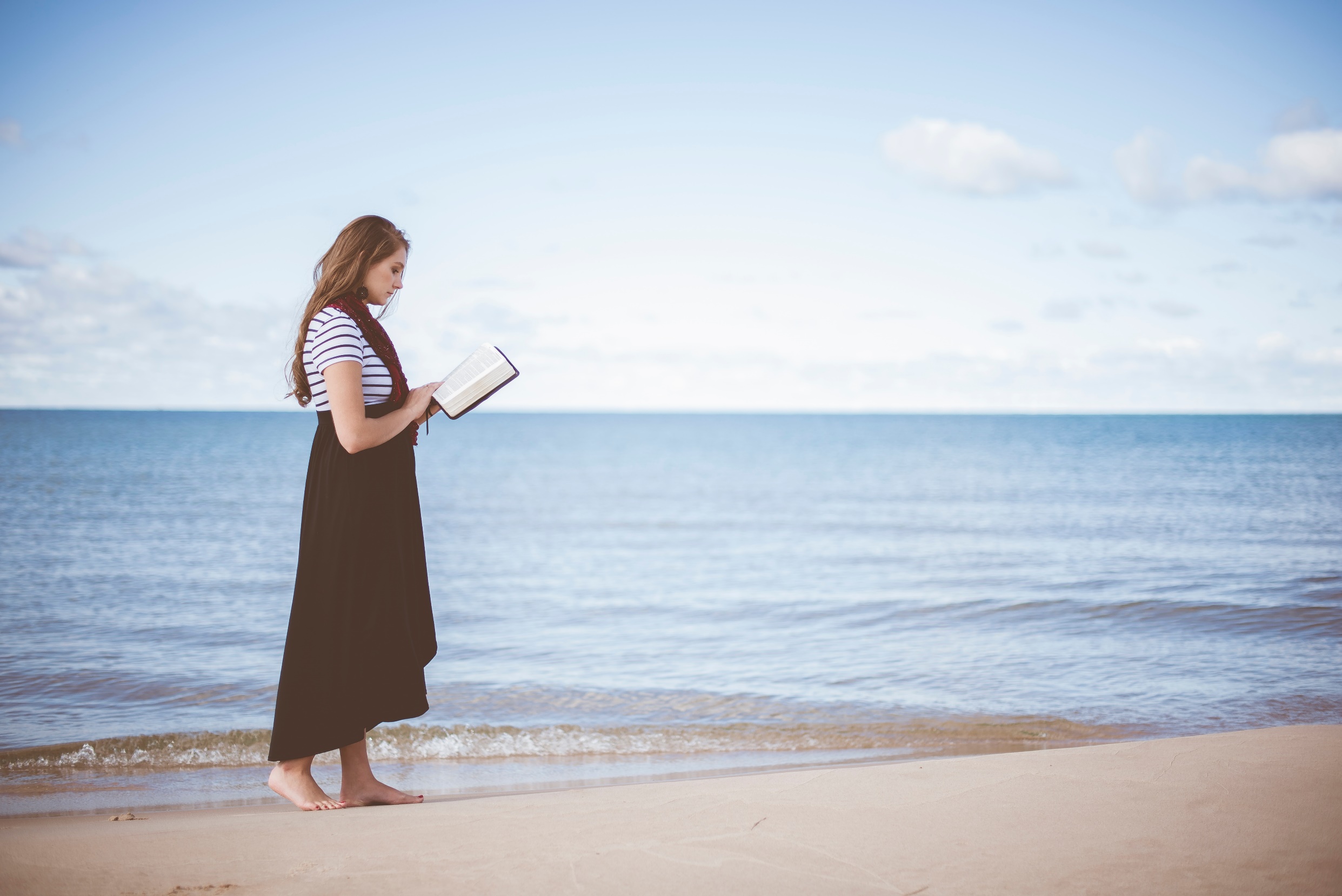 Comment lire la Bible ?
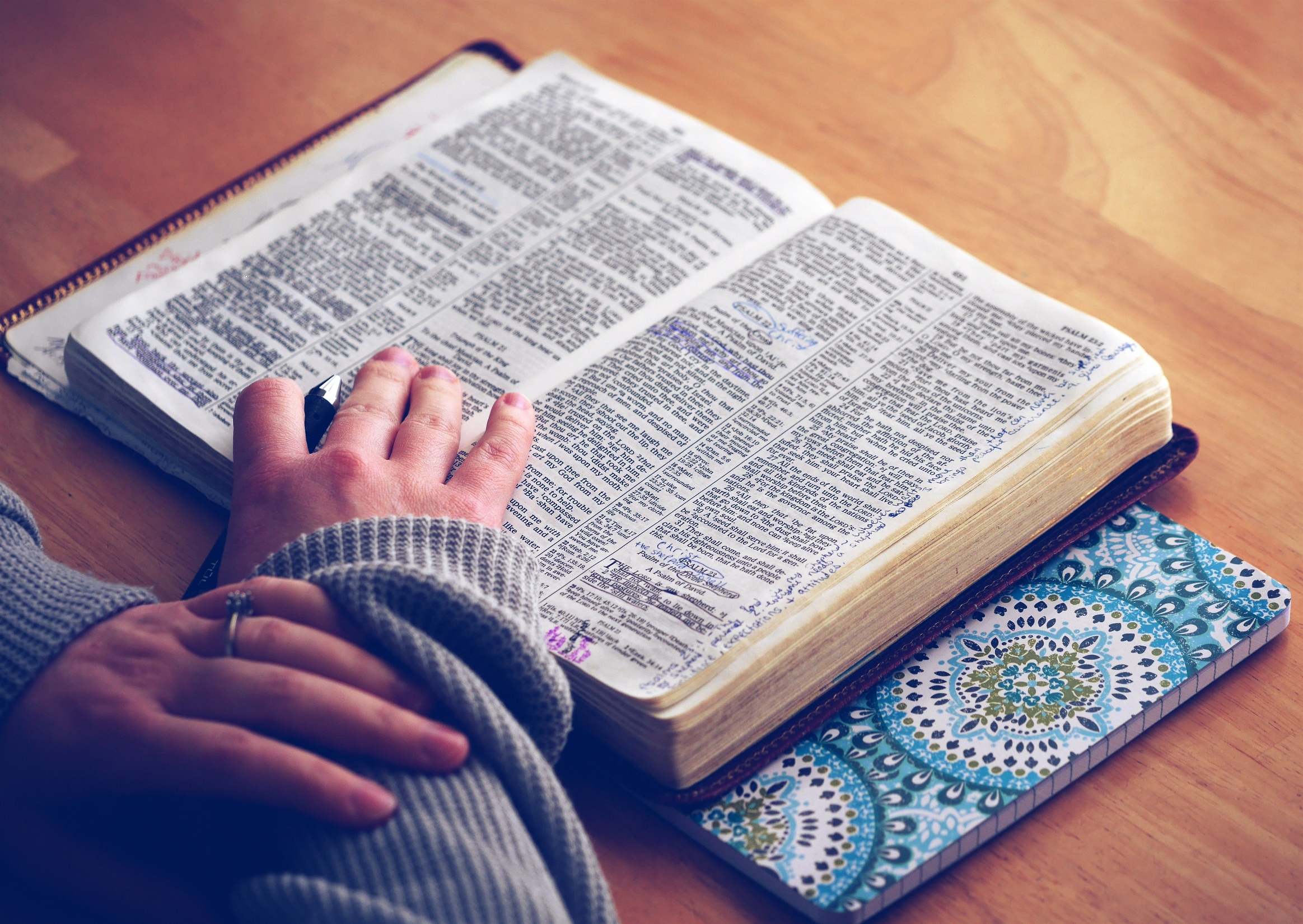 Il n’y a pas une façon de lire la Bible…
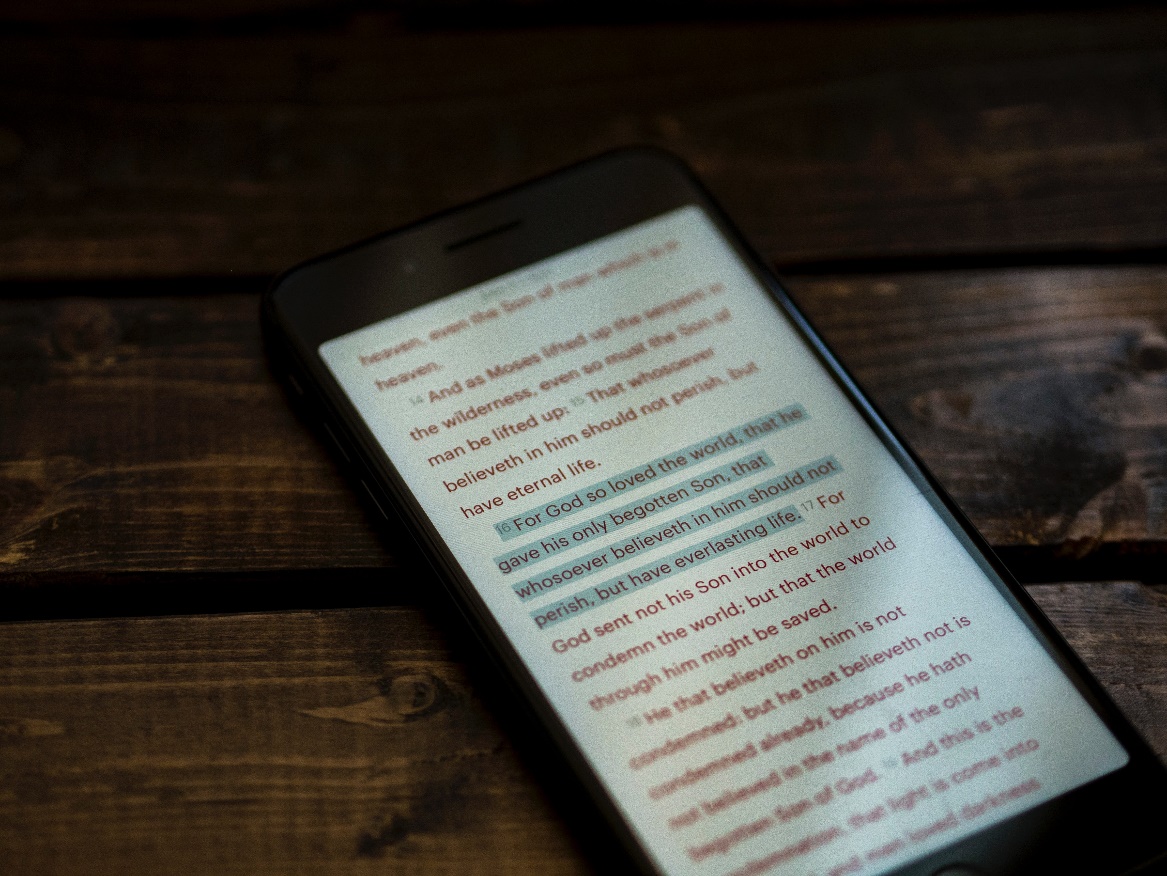 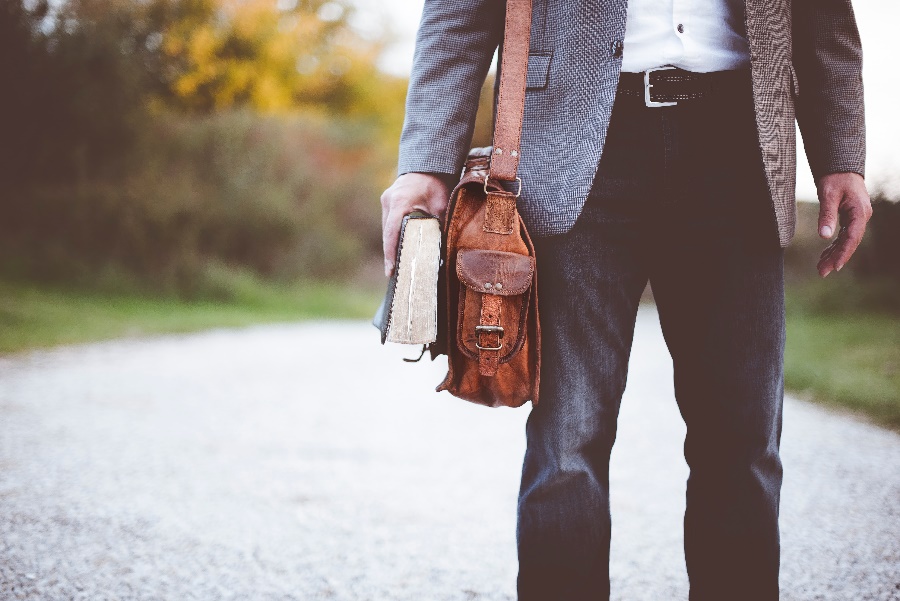 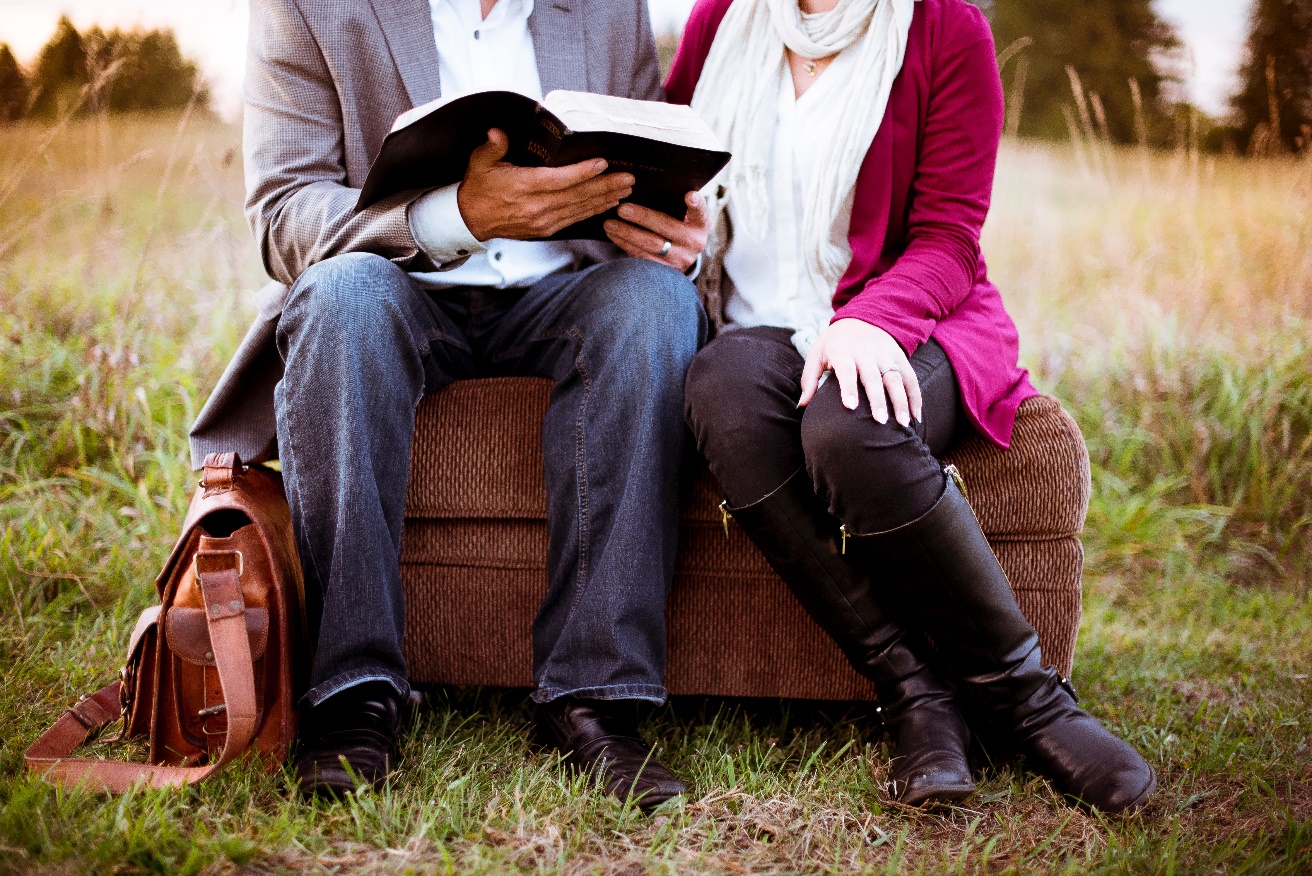 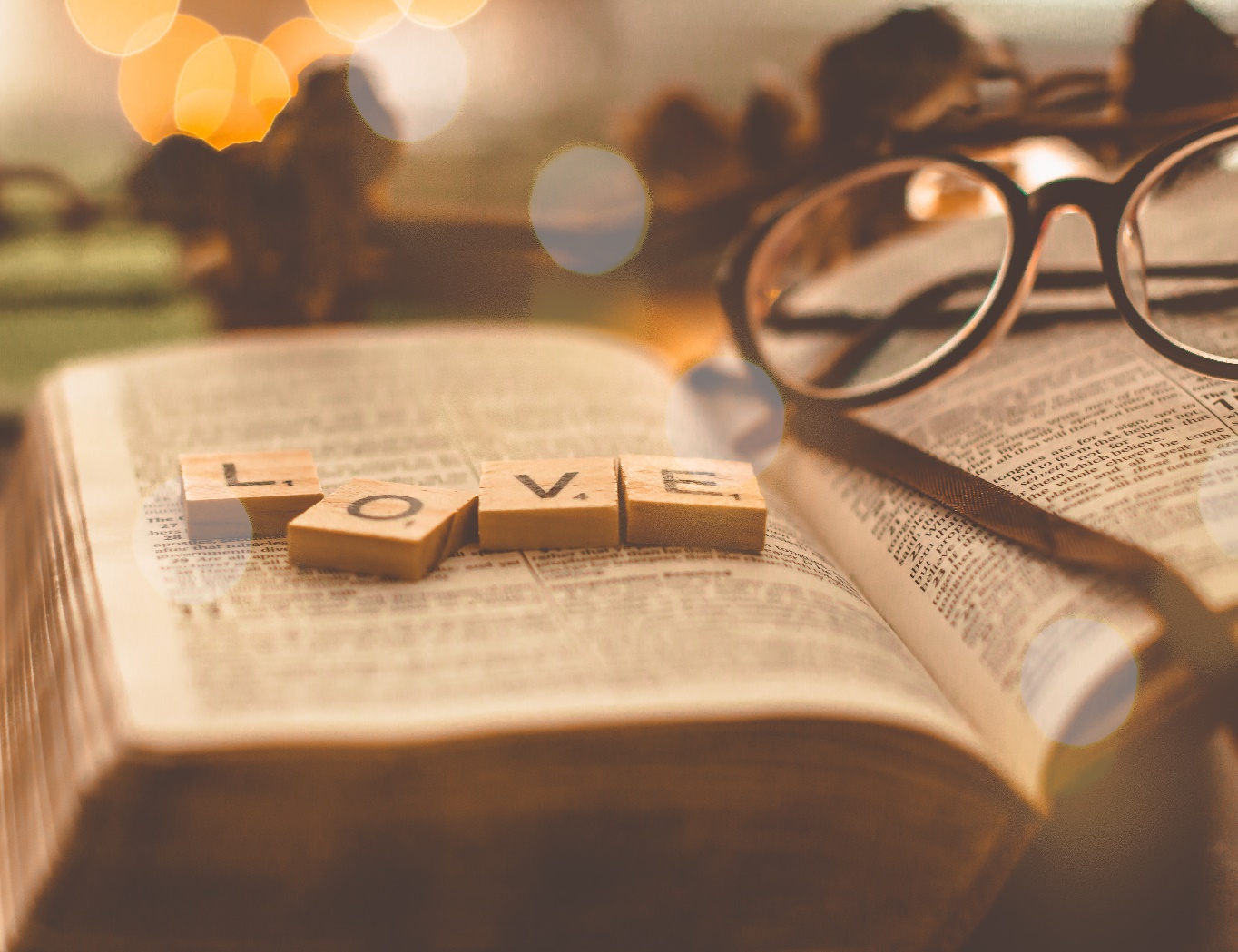 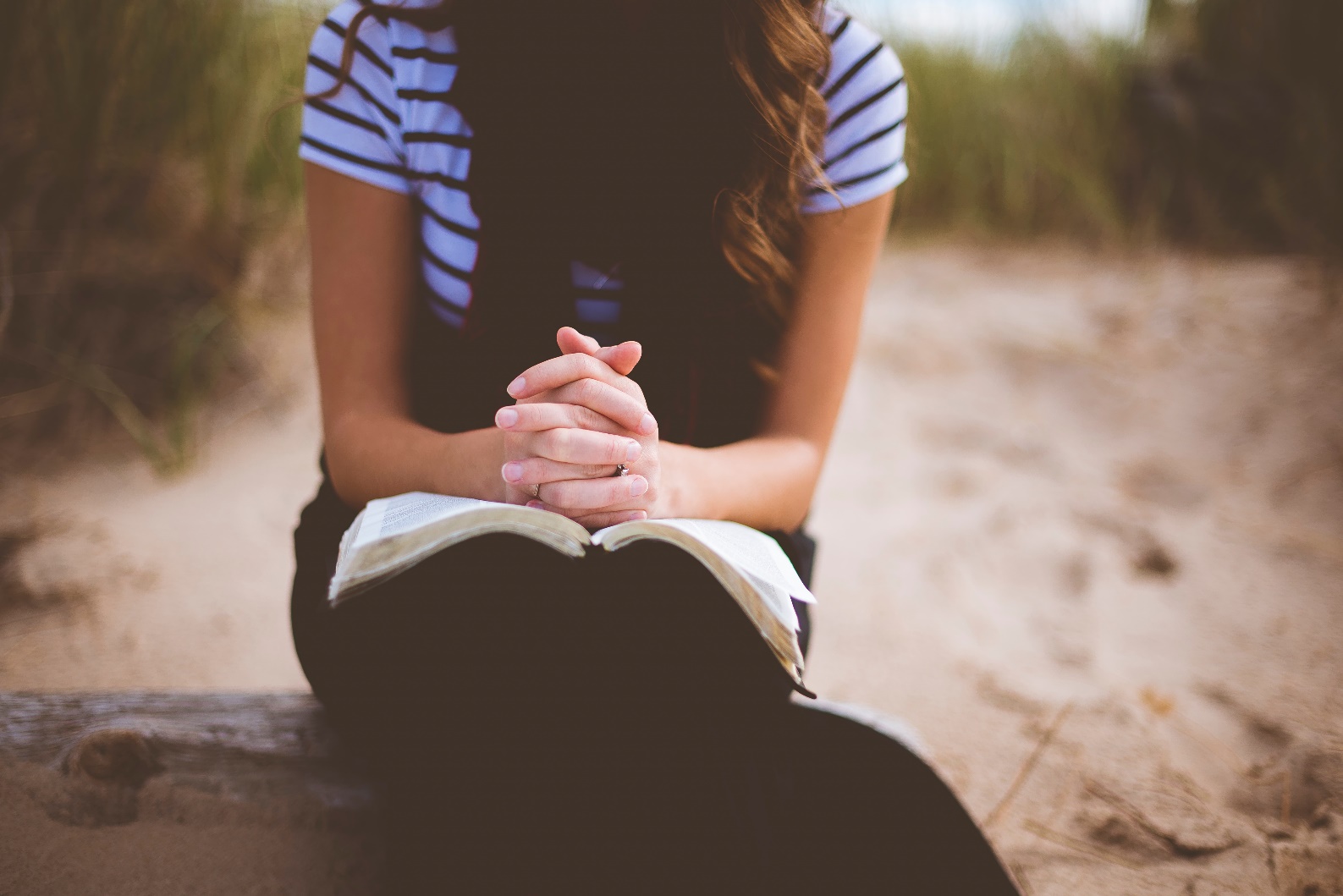 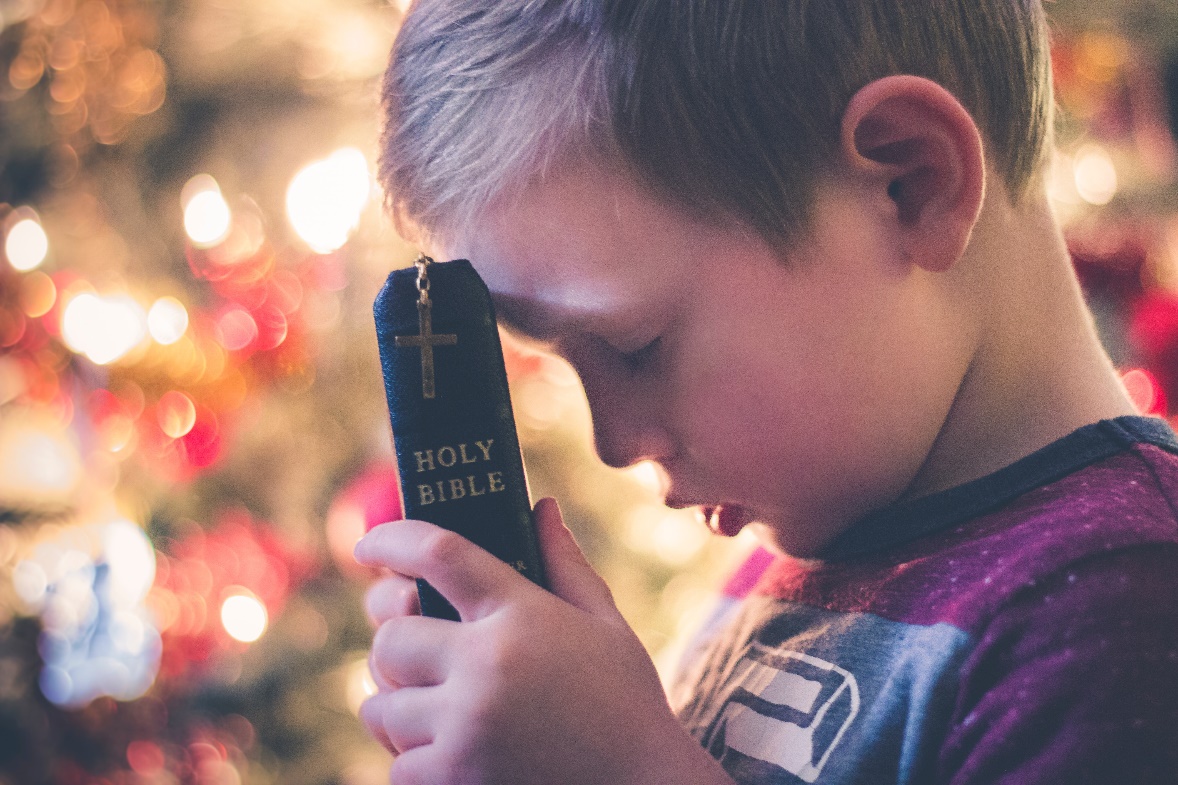 chacun doit trouver la sienne…
Nous devons trouver comment «crever la surface»…
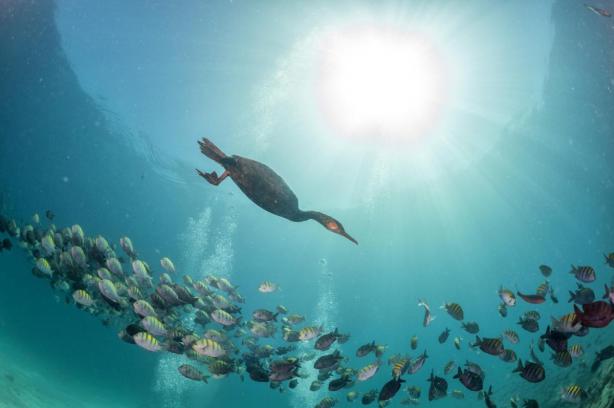 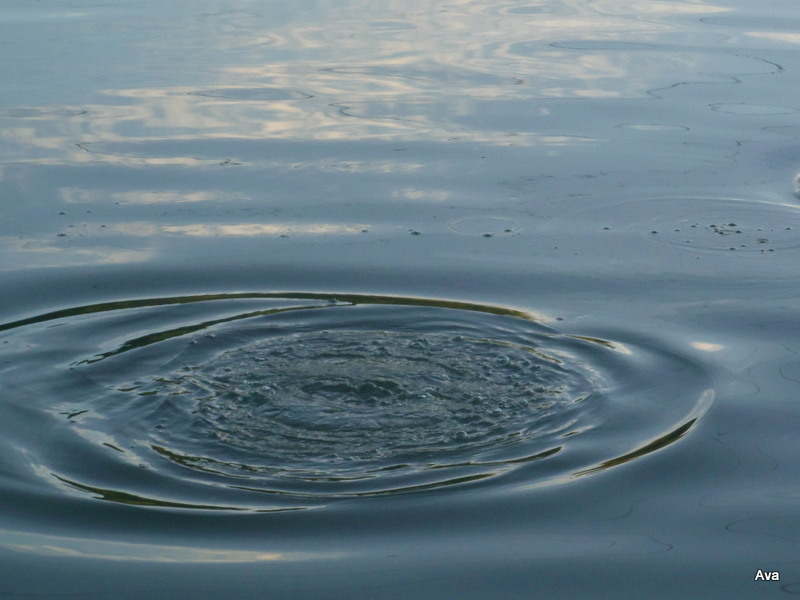 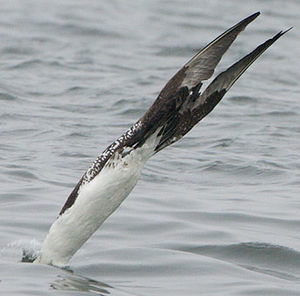 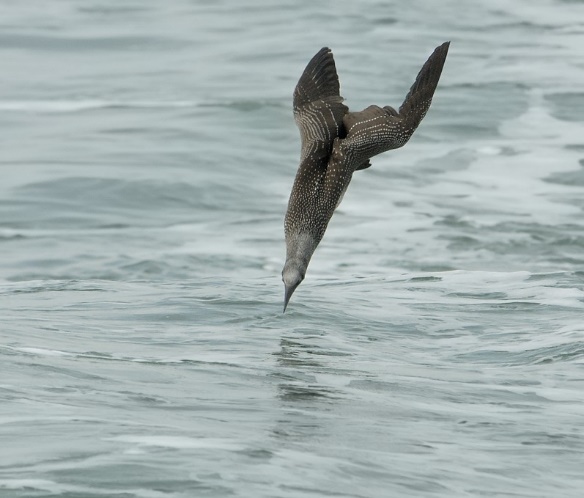 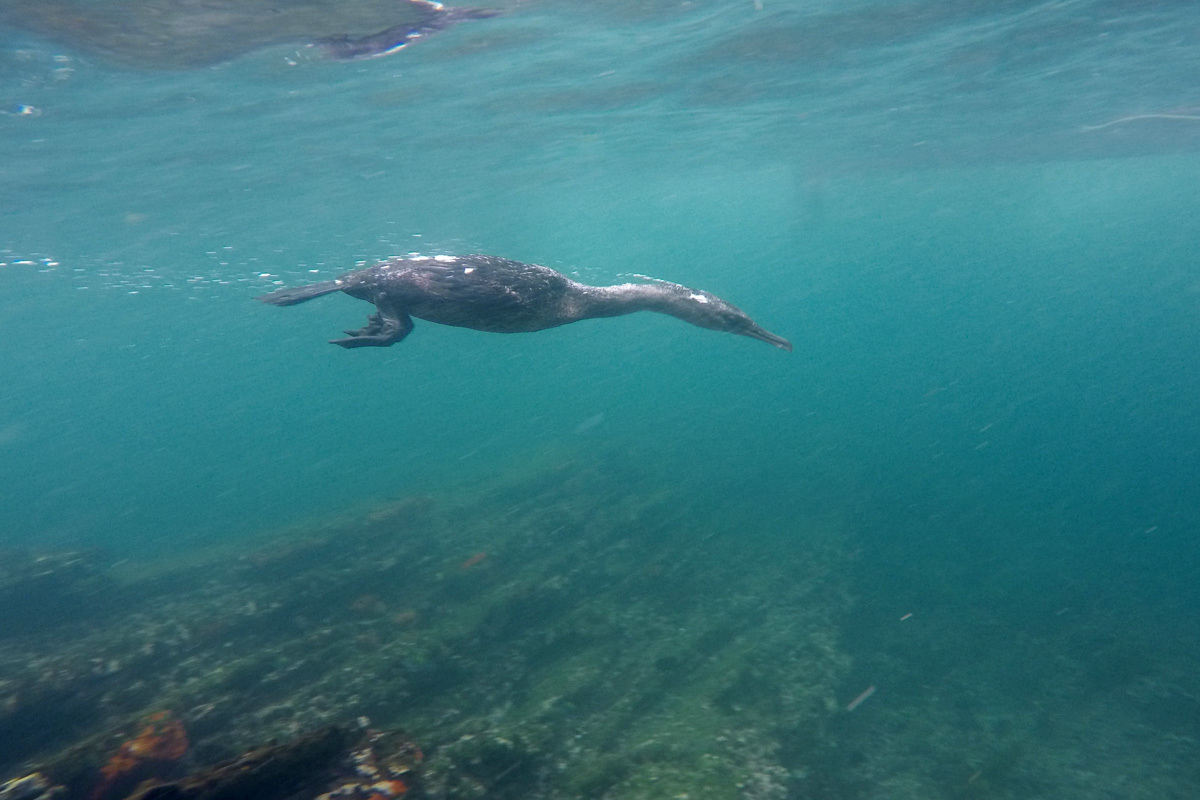 Pour trouver la nourriture pour notre âme derrière les mots…
Souvent la bible est comme de la nourriture déshydratée…
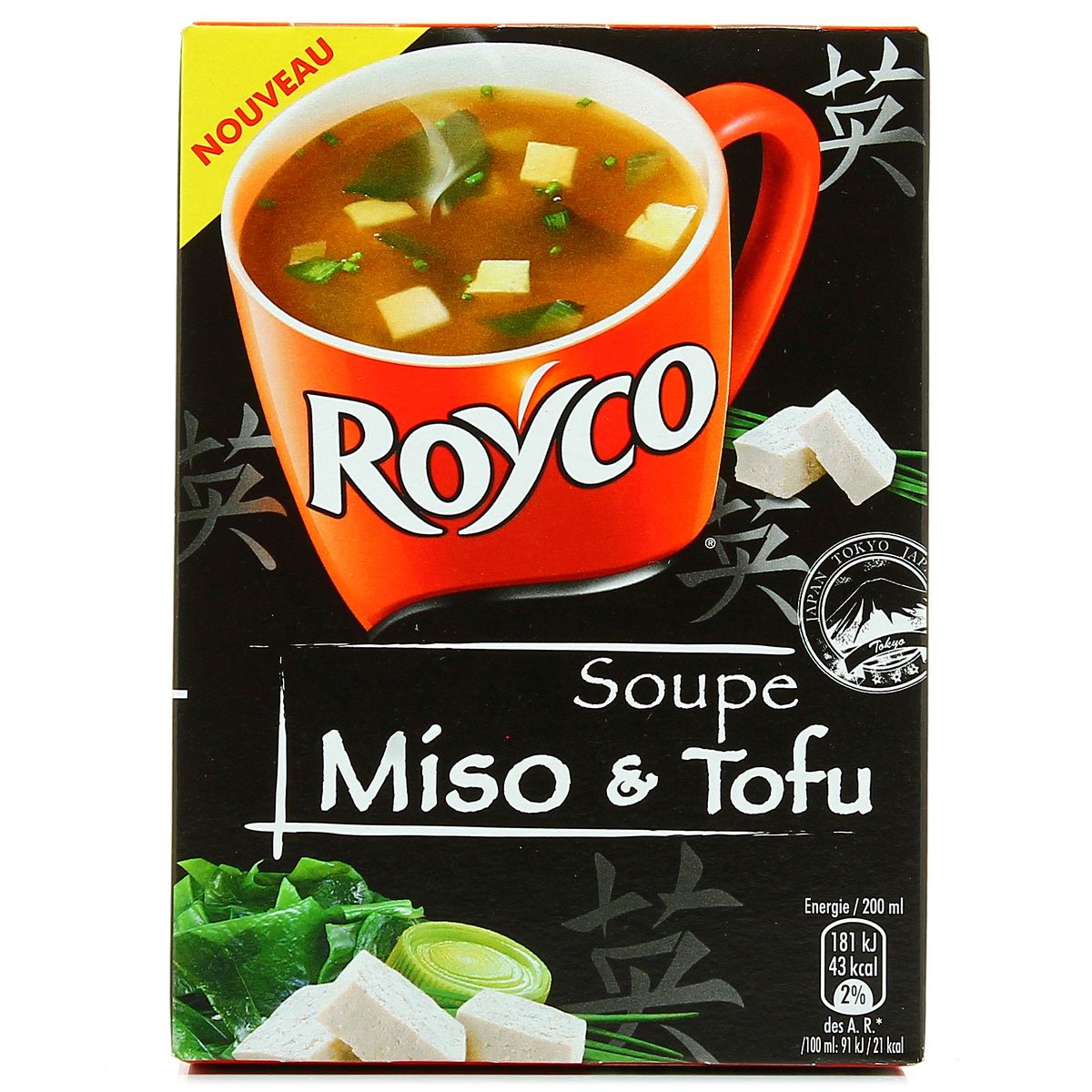 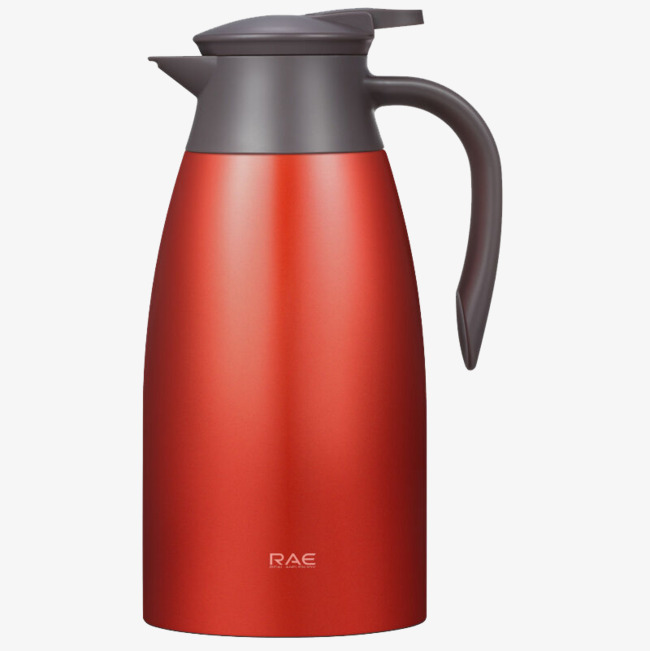 Bible
Evangile 
de Matthieu
Il ne faut pas oublier de mettre l’eau…
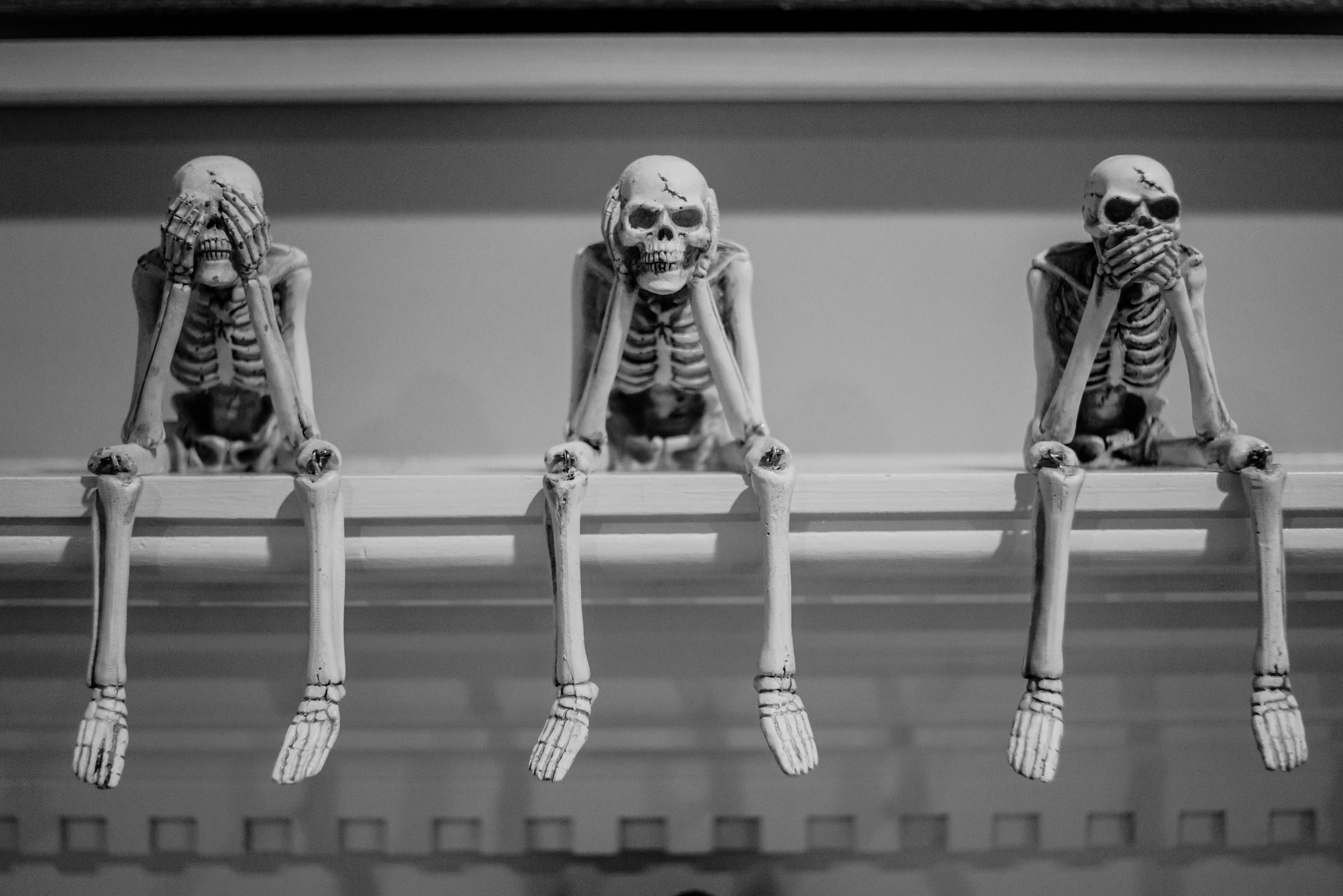 Nous lisons ceci…
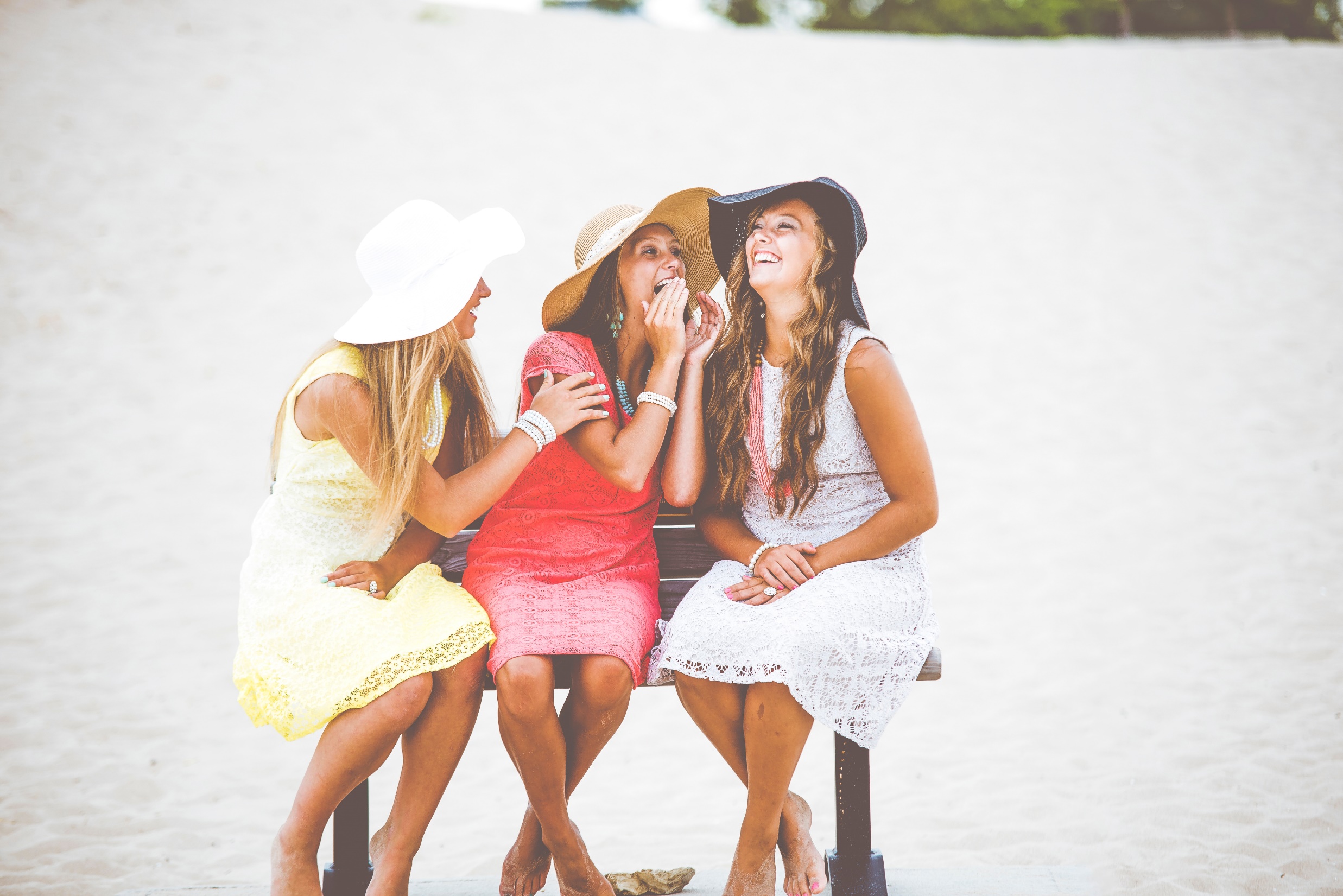 mais la réalité était cela…
Il nous faut lire la Bible…
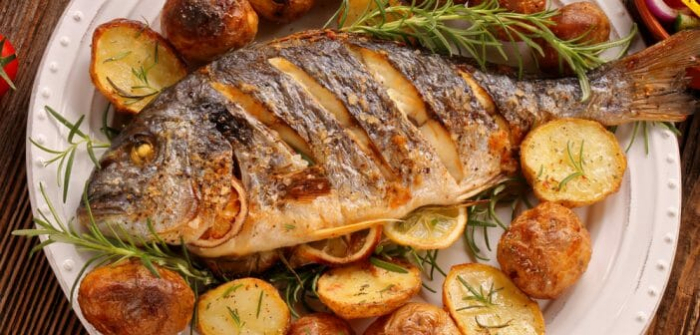 comme nous mangeons un poisson…
Manger la chair
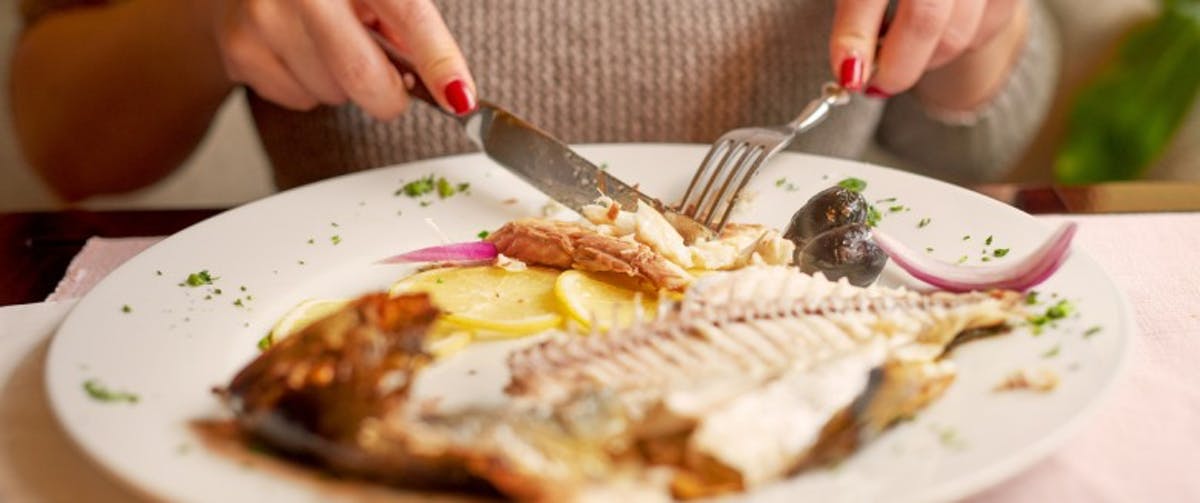 laisser les arêtes…
Les difficultés s’expliqueront peut-être d’elles même plus tard…
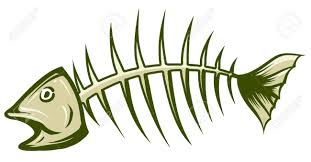 …ou pas…
Mais de toutes façons…
La seule façon de lire la Bible…
C’est de la lire !!!
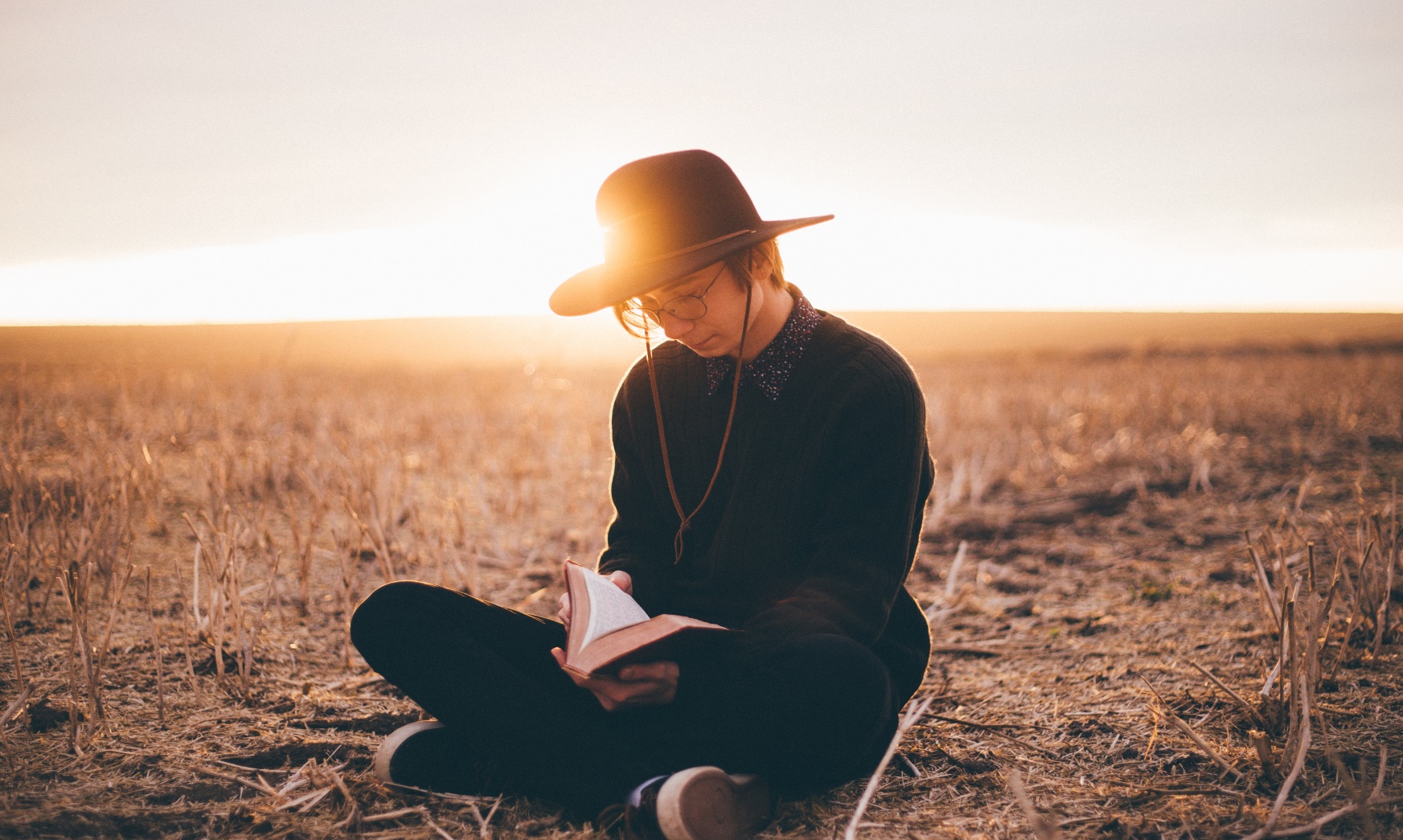 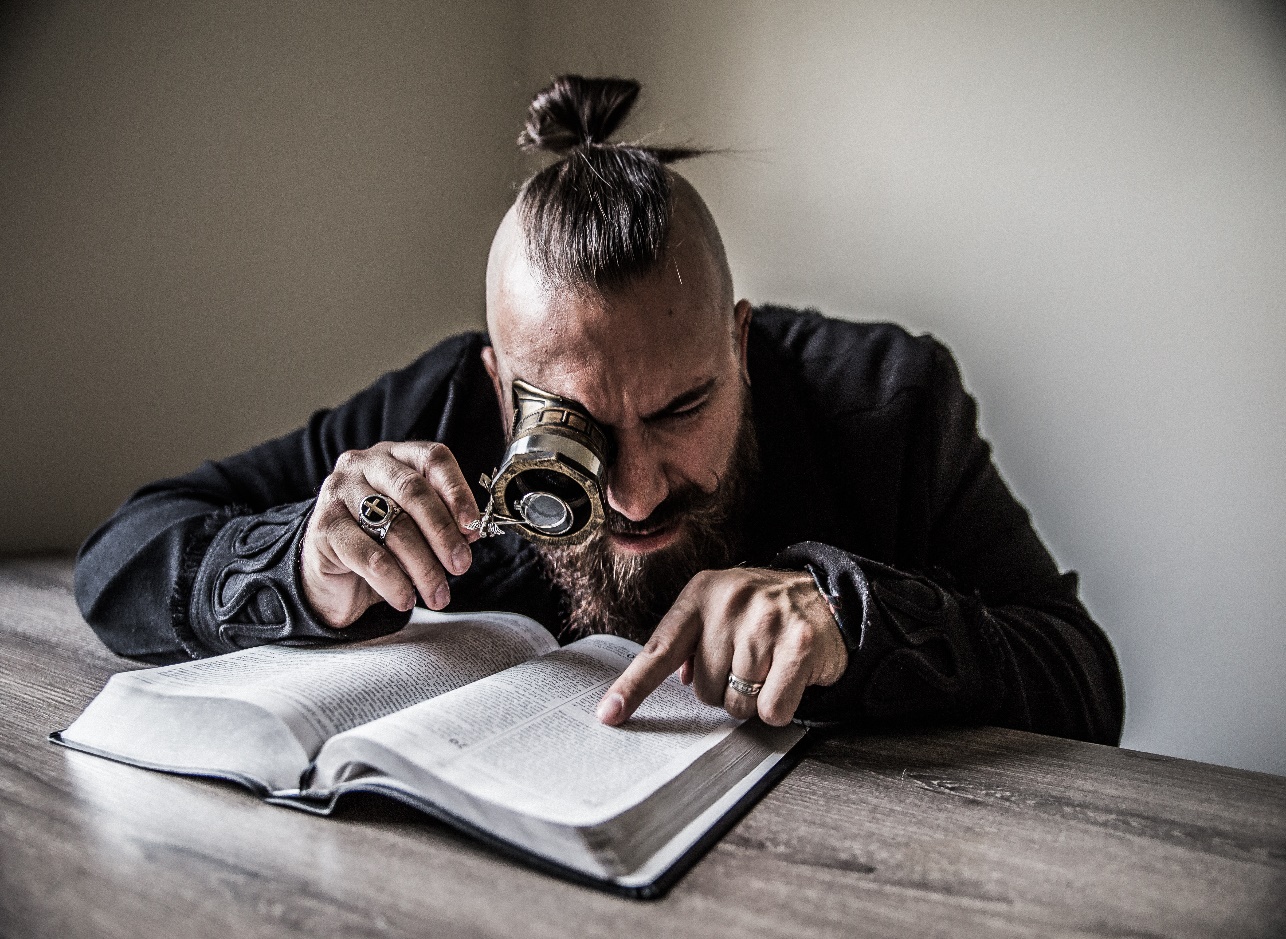 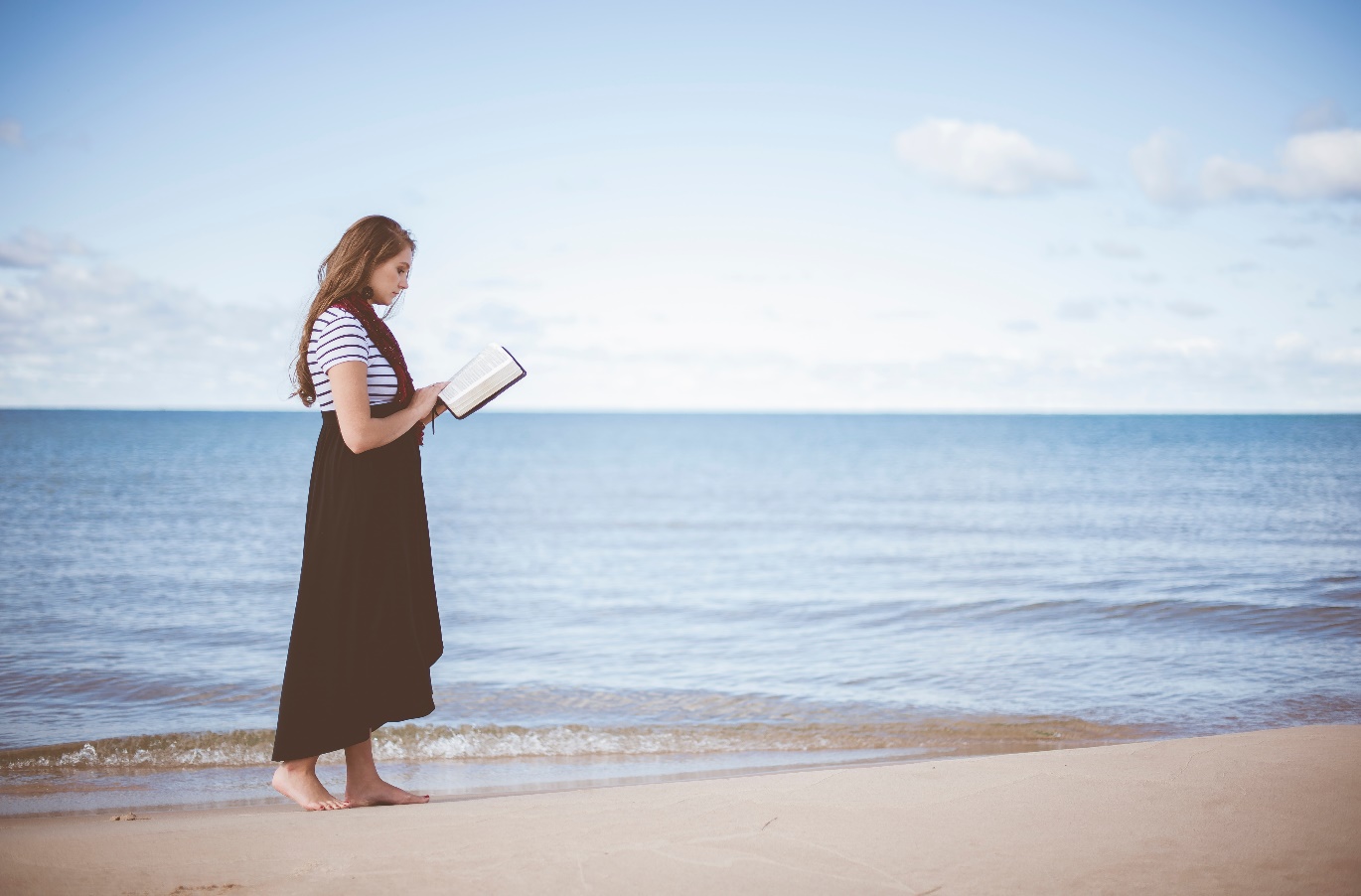 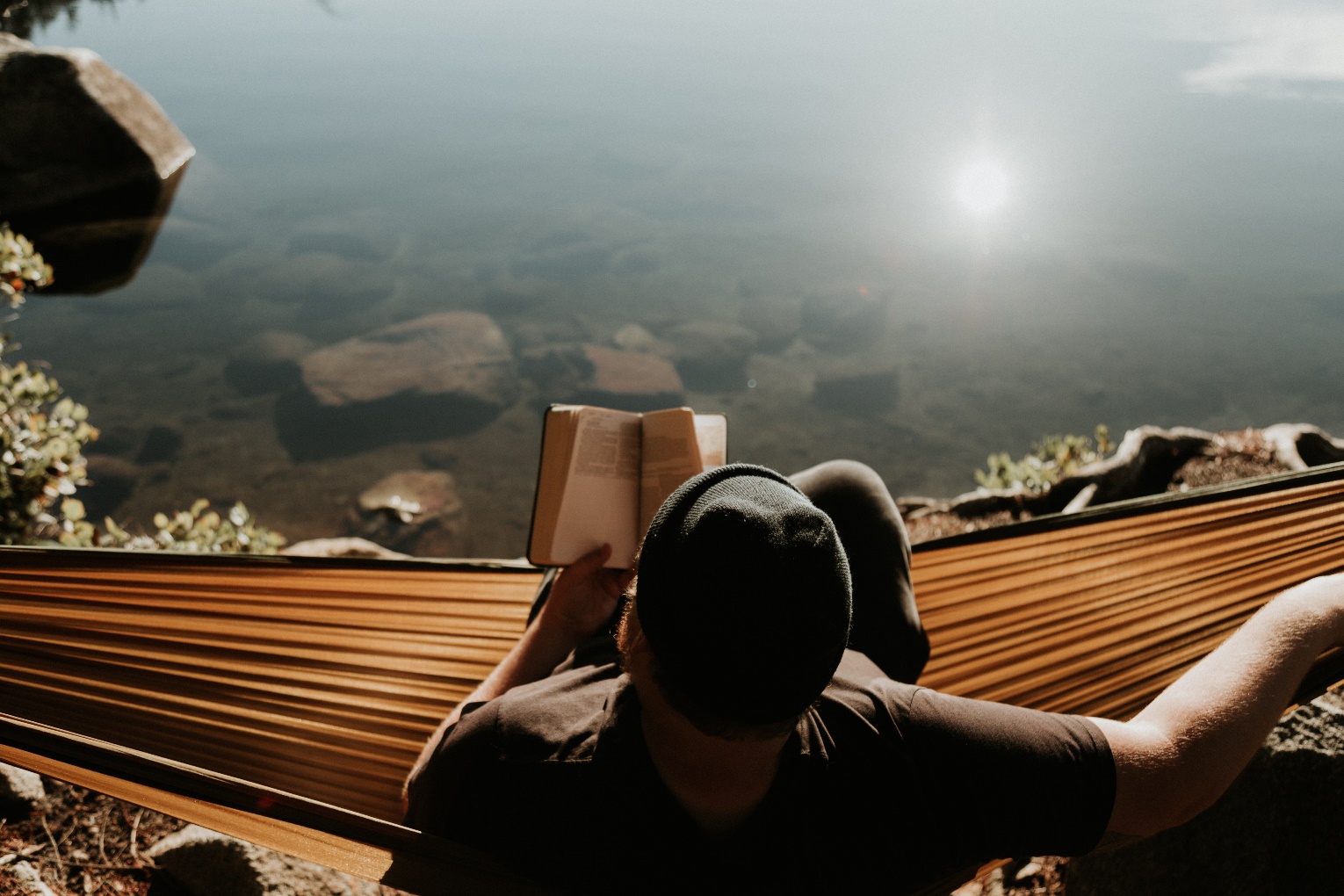 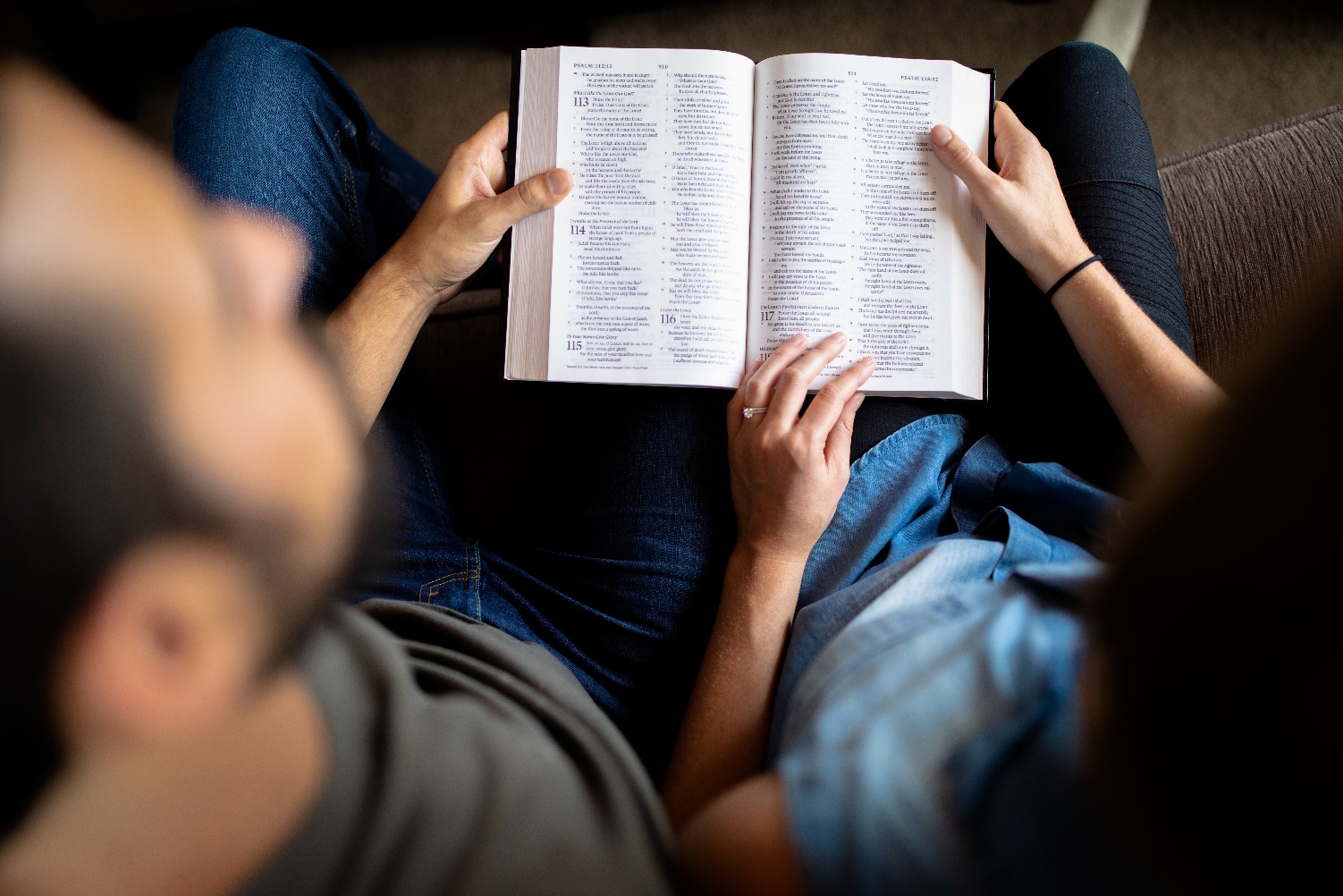 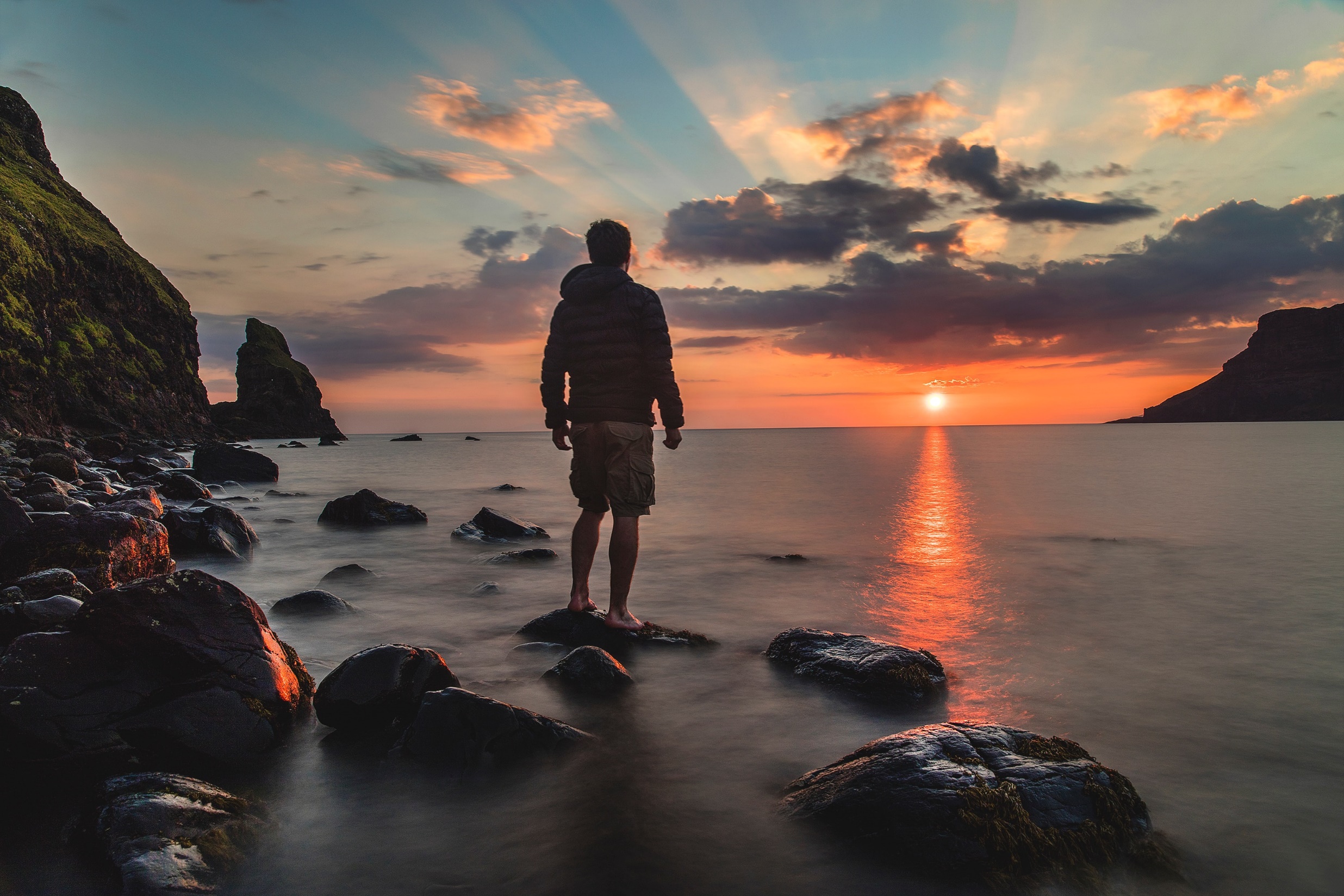 Après les vacances…
- Qui est l’Esprit Saint ?
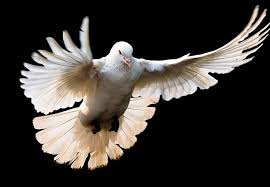 - Quelle est l’œuvre de l’Esprit Saint ?
- Comment être rempli de l’Esprit Saint ?